Yes, But Did They Improve? Intervention Response Data Analysis (Expanded)
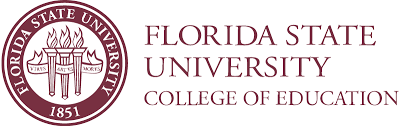 S. Kathleen Krach, Ph.D., NCSP: Florida State University
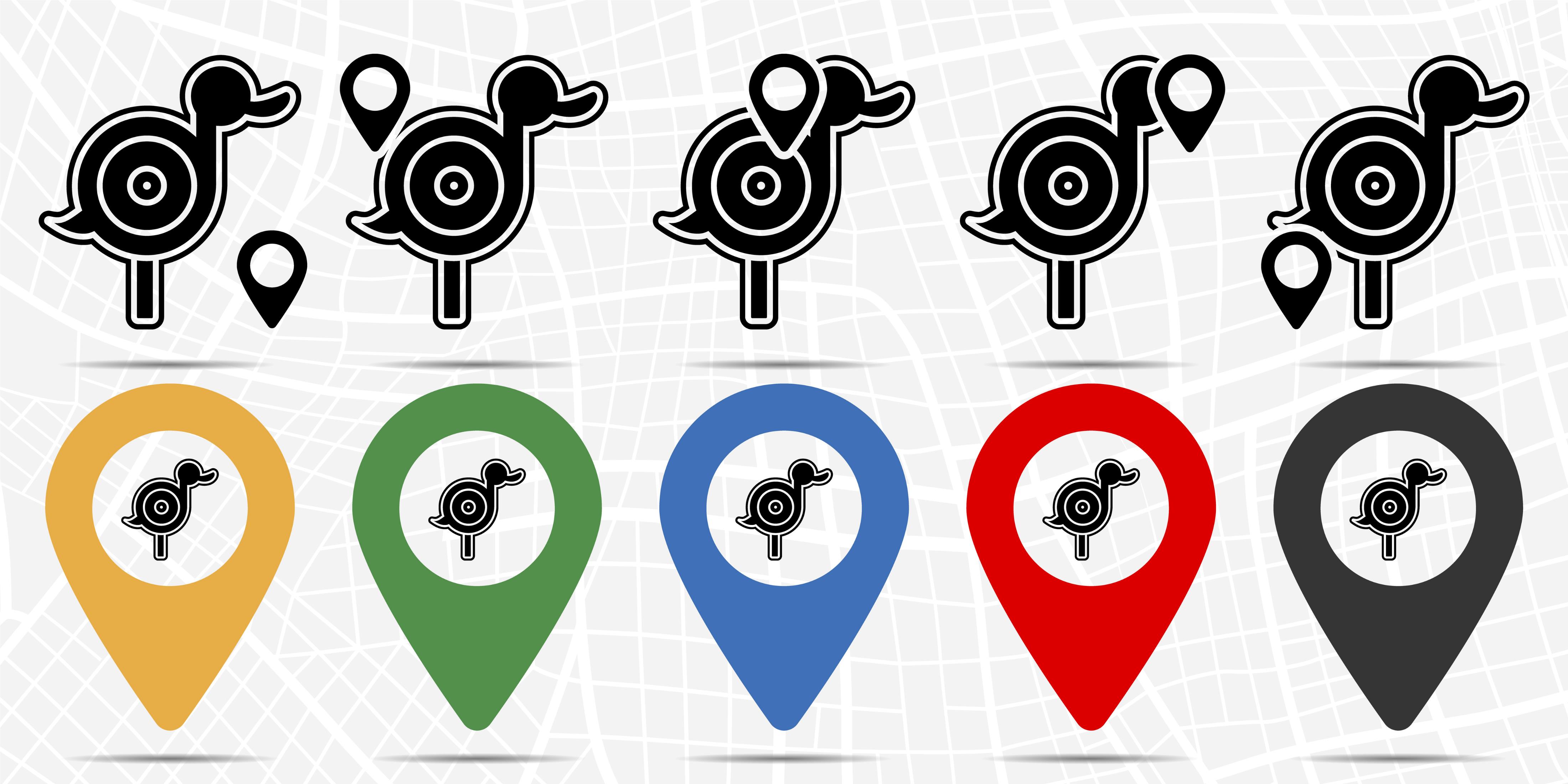 Yes, But Did They Improve? Intervention Response Data Analysis (Expanded)
Learner Objectives:
Learner will be able to analyze MTSS data for …
 
1. social, emotional, and behavioral interventions;
2. academic interventions; and
3. bilingual interventions.
Five Methods
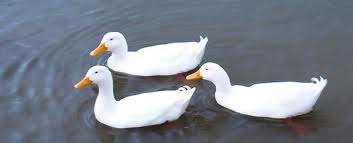 Different methods:
Effect Size
Percent Non-overlapping Data (PND)
Graphing Data Trends
Statistical Significance Methods
GAP / ROI analysis
Five Methods
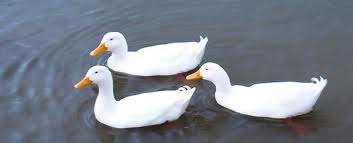 Different methods:
Effect Size
Percent Non-overlapping Data (PND)
Graphing Data Trends
Statistical Significance Methods
GAP / ROI analysis
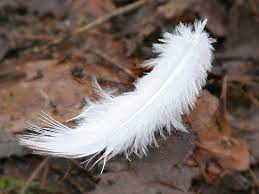 Data
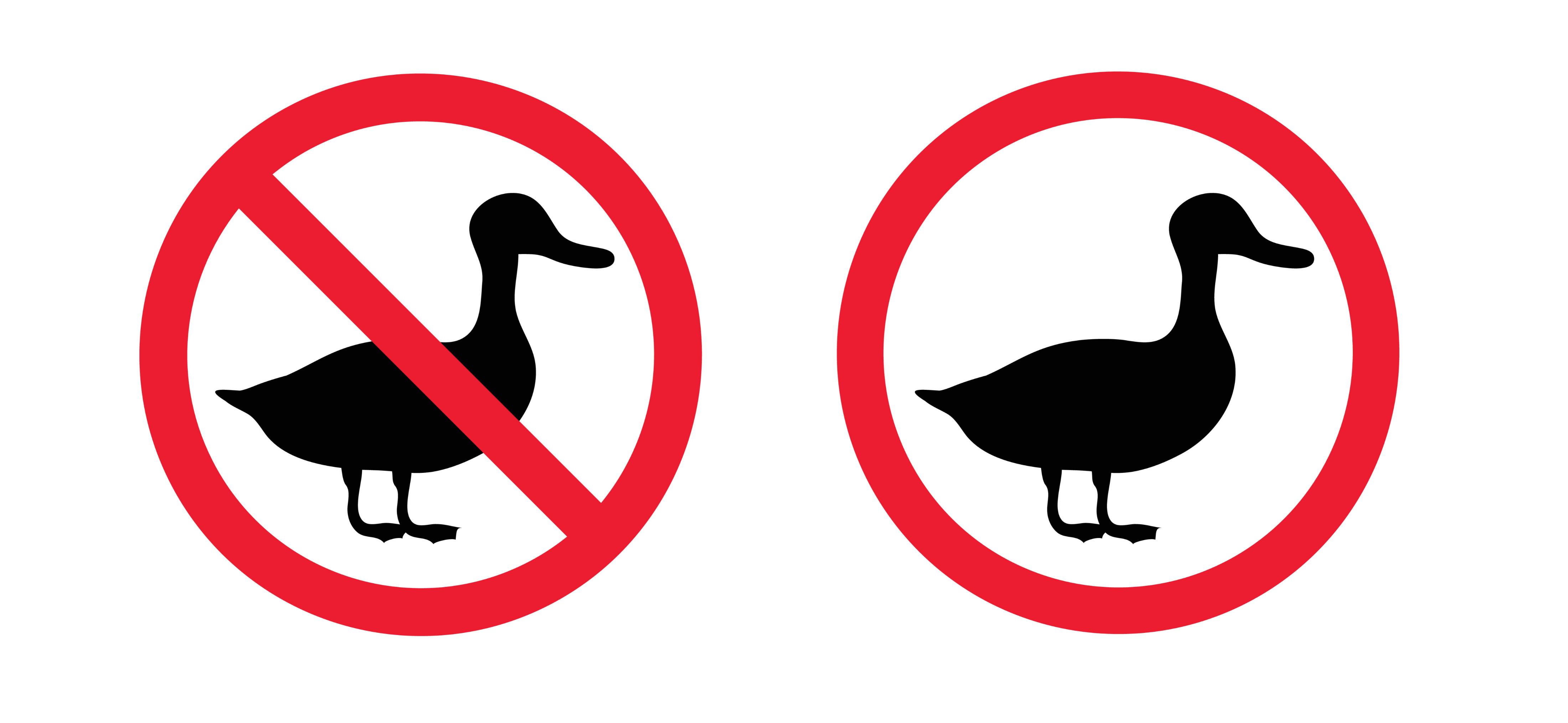 Go! Get Your Data
Collect baseline data
Implement a research-based intervention
Collect more data
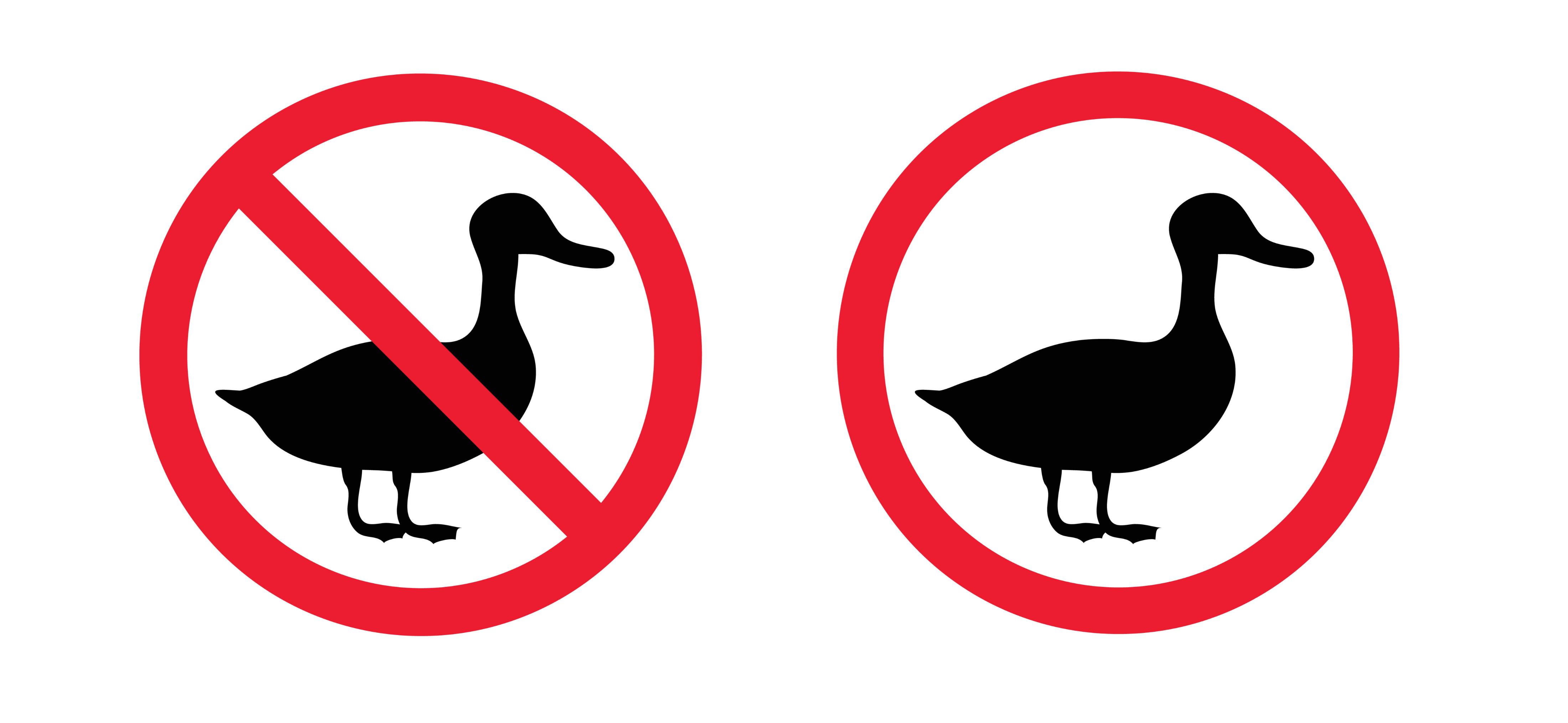 Stop! Plan Your Data Collection
How many baseline data points varies from method to method 
What the “more data” looks like changes from method to method. 
Know how you will analyze your data before collecting it!
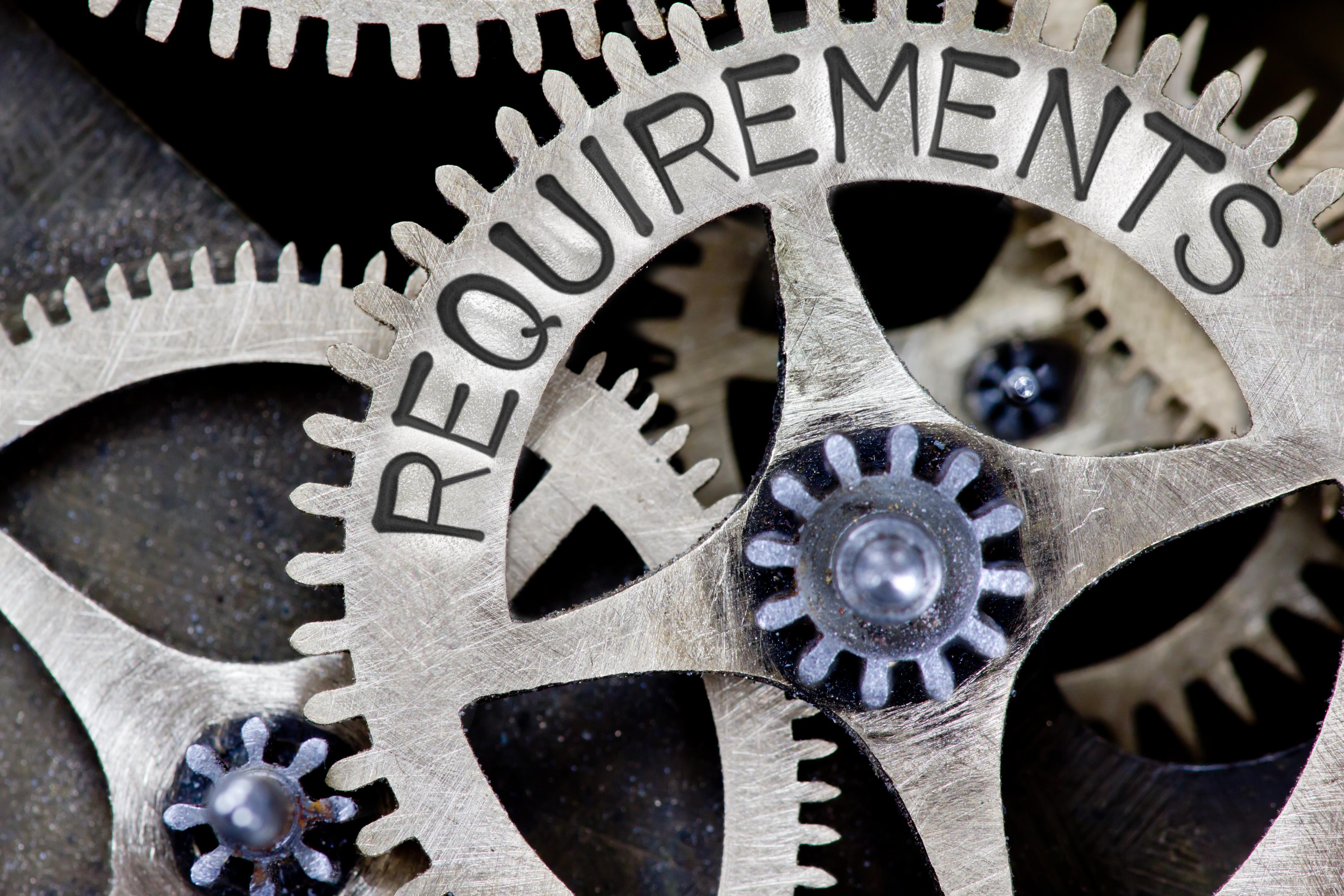 Data Must Be …
Numeric
Equal distance between points. 
Same assessment for targeted child and comparison.
Same assessment pre/post/progress monitoring.
Matched with the intervention.
Same language as the intervention.
Types of Data?
Observations
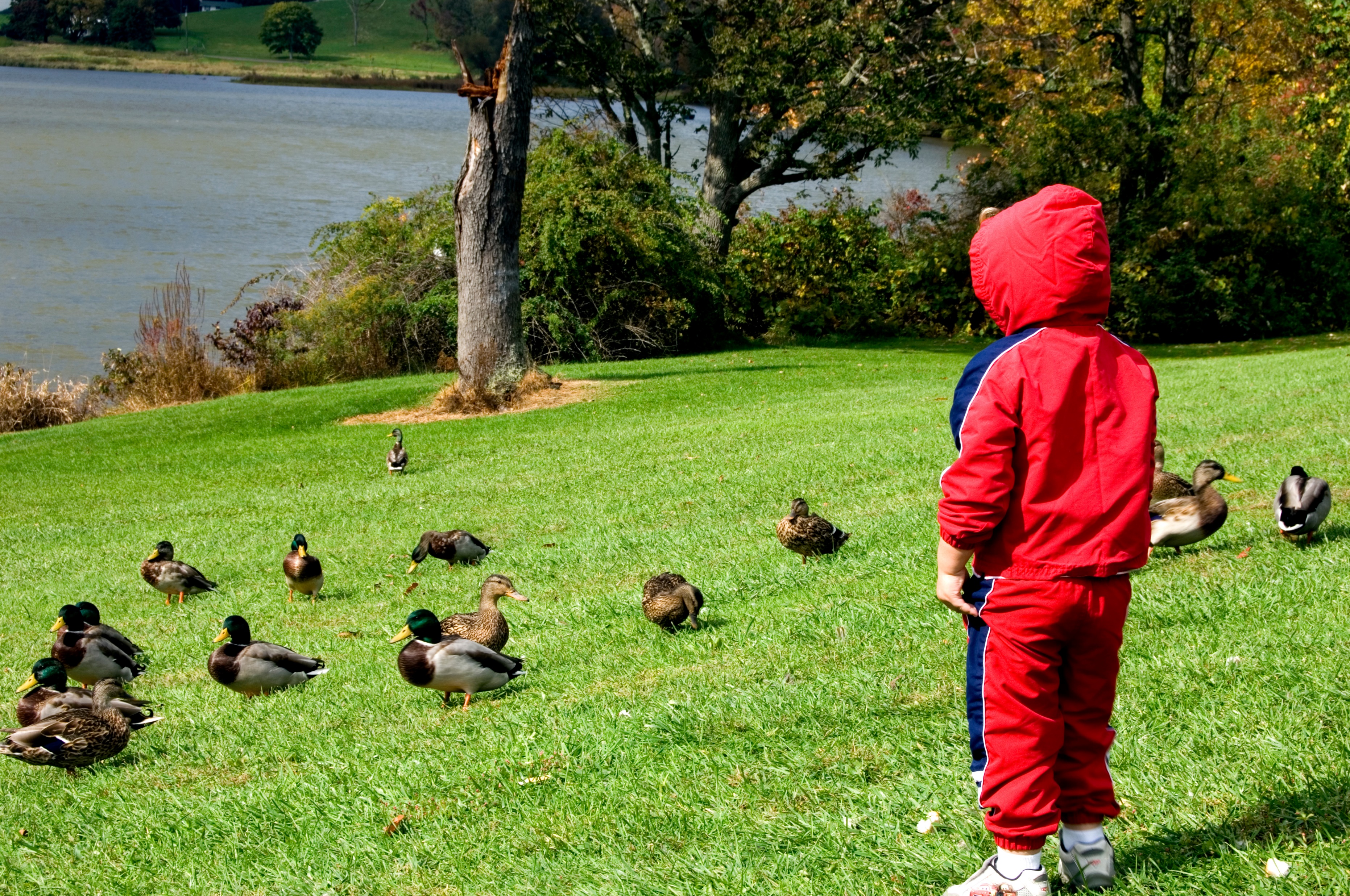 Ratings
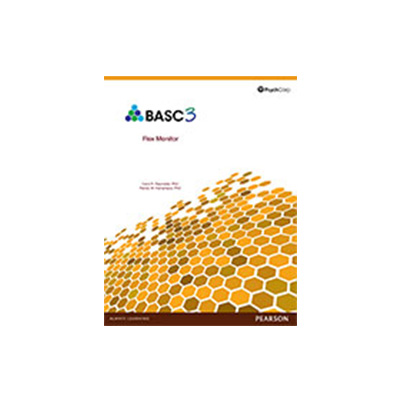 Probes
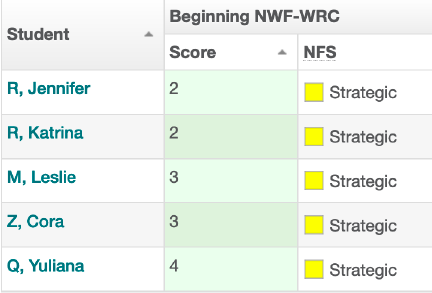 Comparison Data
Typical Peer
Class Average
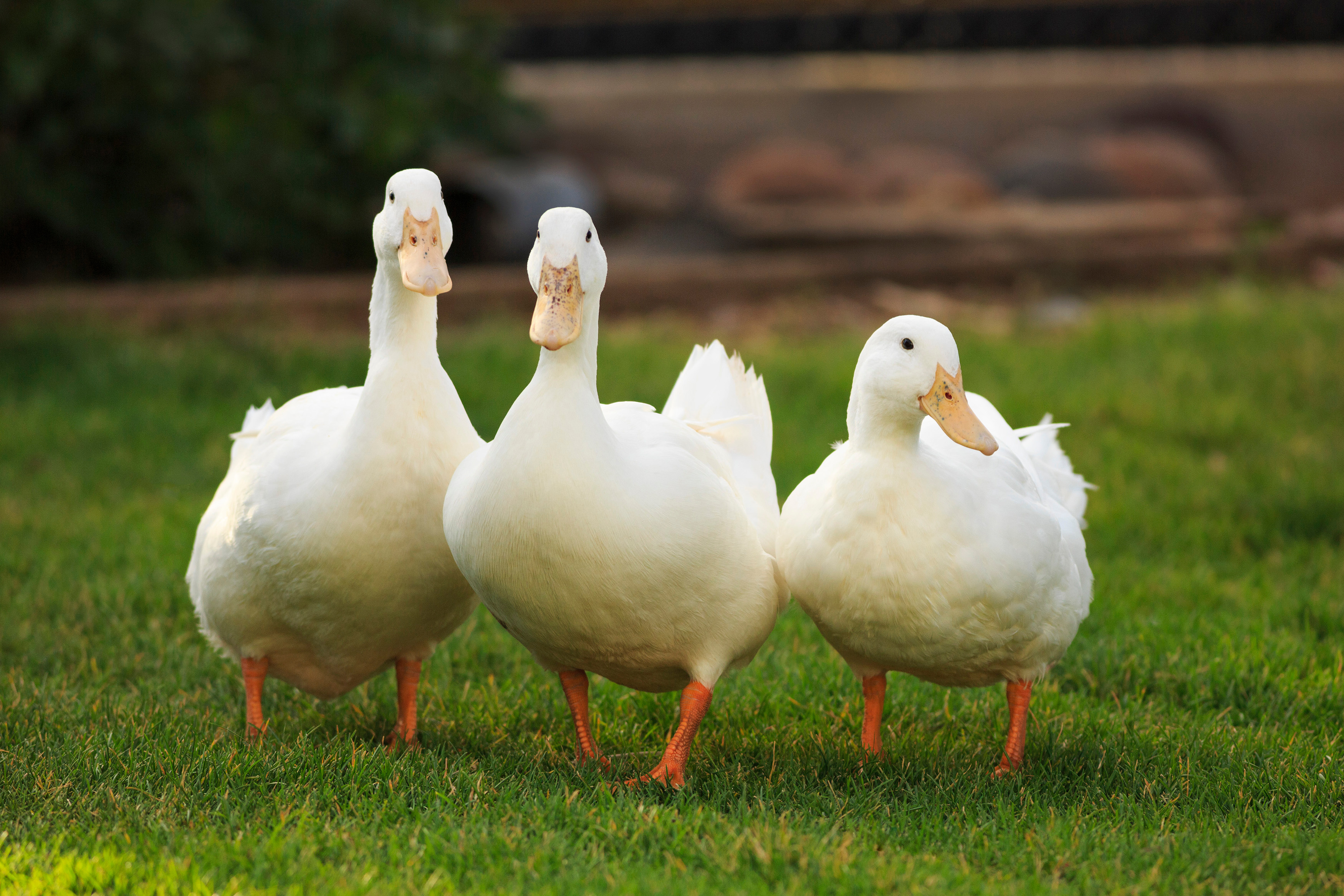 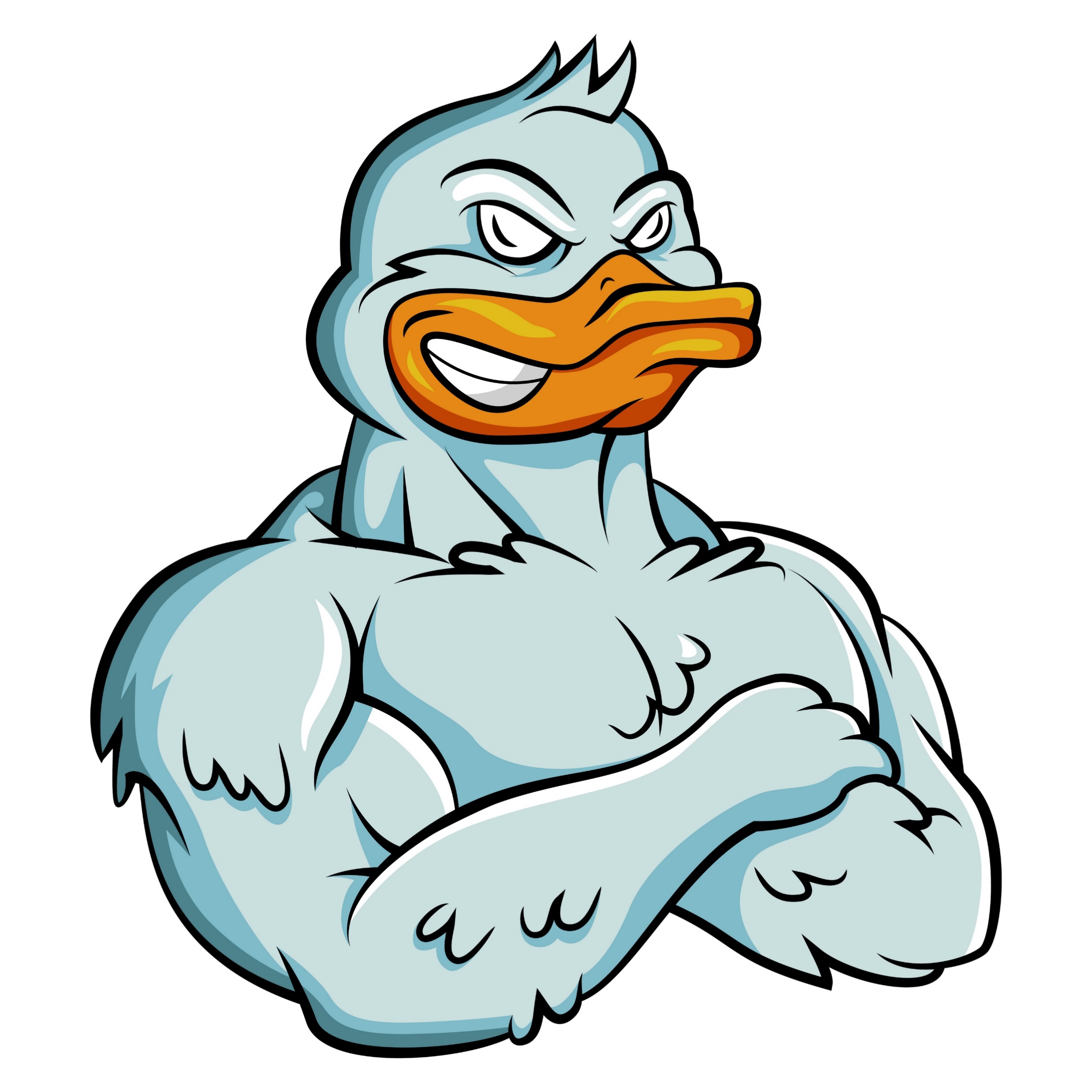 Benchmarks
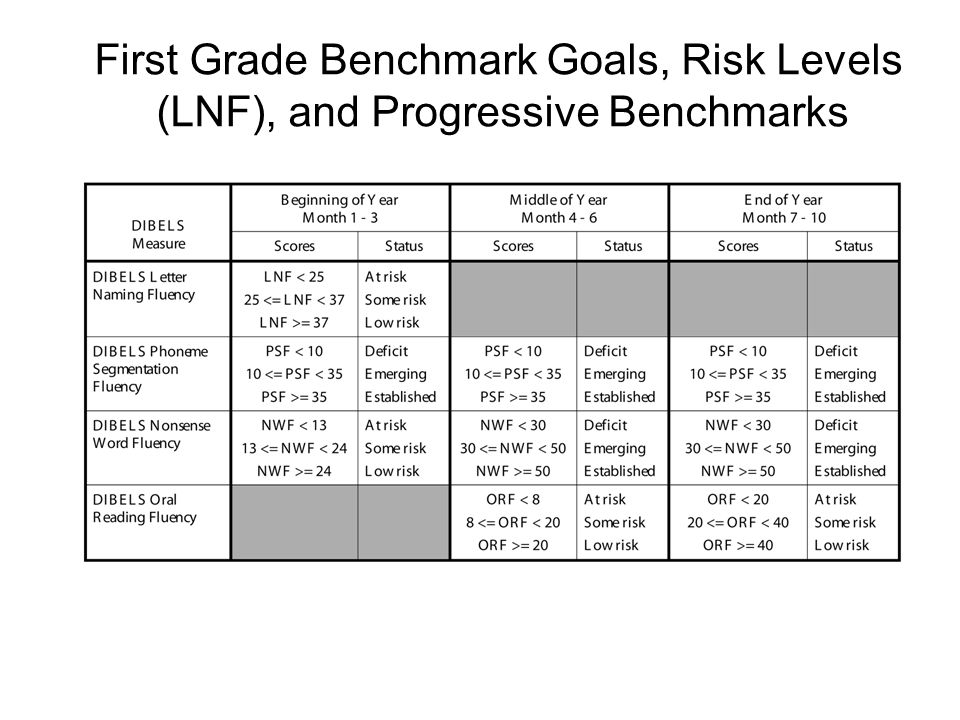 “Mean”
How Much Data is Needed?
Percent Non-Overlapping Differences
Effect Size
Baseline: 3 Data Points
Post: 3 Data Points
Progress Monitoring: 0 Data Points
Comparison Data: 0 Data Points
Baseline: 1-3 Data Points
Post: 1-3 Data Points
Progress Monitoring: 6-12 Data Points
Comparison Data: 0 Data Points
Graphing Trends
Baseline: 1-3 Data Points
Post: 1-3 Data Points
Progress Monitoring: 0 Data Points
Comparison Data: 1-Pre and 1-Post
Questions And Answers Data - #1a
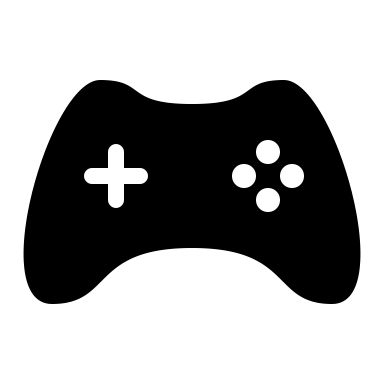 You mentioned that the data must be equal distance between points, but student absences and holidays make it nearly impossible to consistently collect weekly progress monitoring data. If the progress monitoring data misses a few weeks, can you still use the data collected?
Questions And Answers Data - #1b
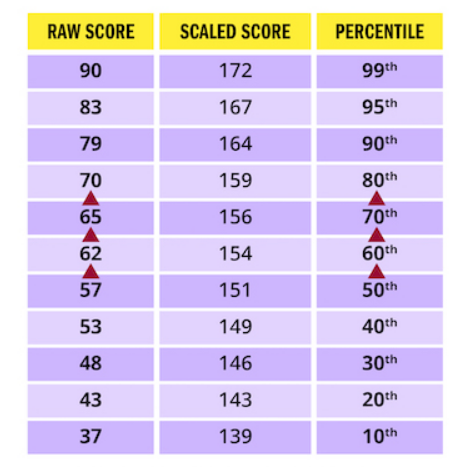 You mentioned that the data must be equal distance between points, but student absences and holidays make it nearly impossible to consistently collect weekly progress monitoring data. If the progress monitoring data misses a few weeks, can you still use the data collected?
Does normative data meet this
requirement?
https://www.kaptest.com/study/lsat/lsat-raw-score-conversion/
Questions And Answers Data - #2a
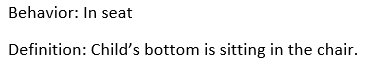 In my schools, the teachers collect the progress monitoring data for behavior through a daily frequency count of the student’s most concerning behaviors. What recommendations should I, as the school psychologist, give to teachers for collecting this data?
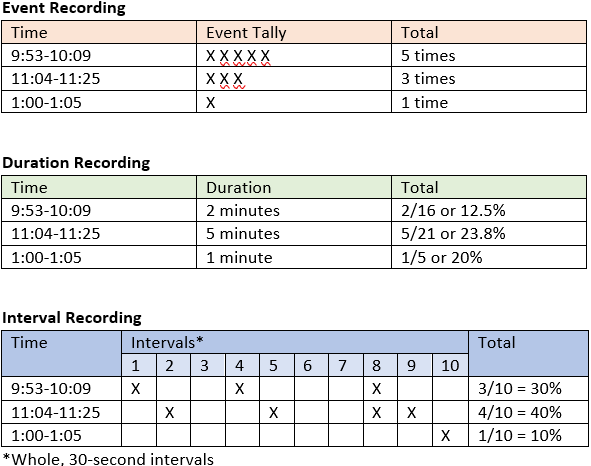 What would you recommend?
Questions And Answers Data - #2b
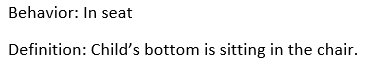 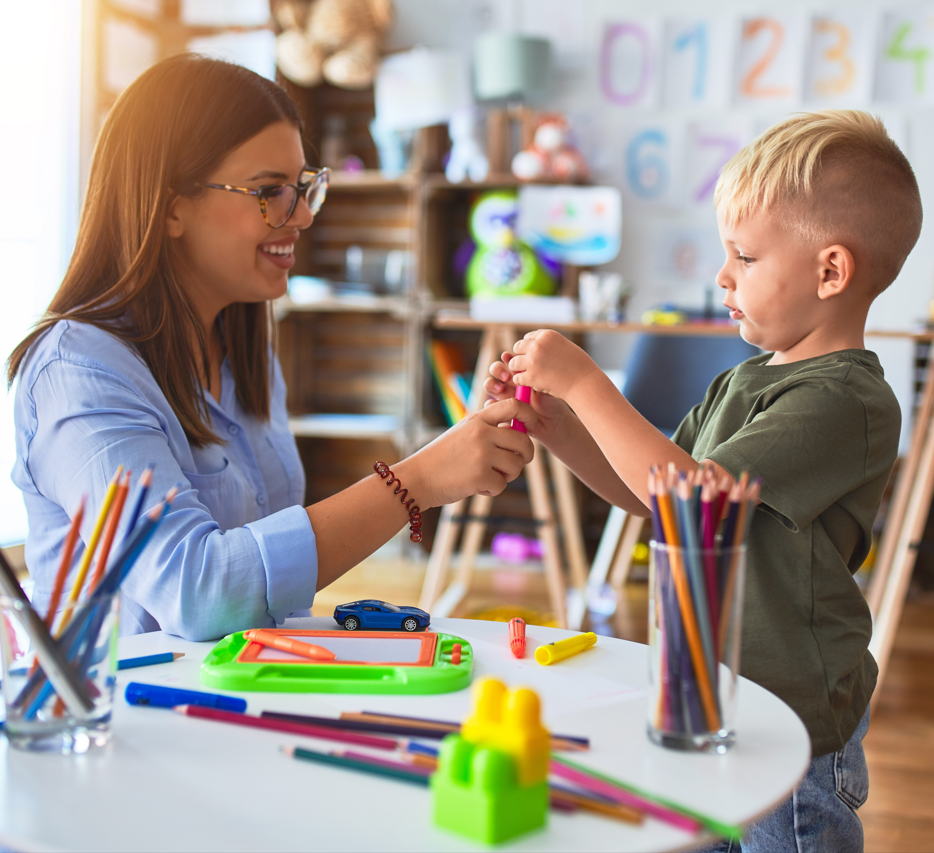 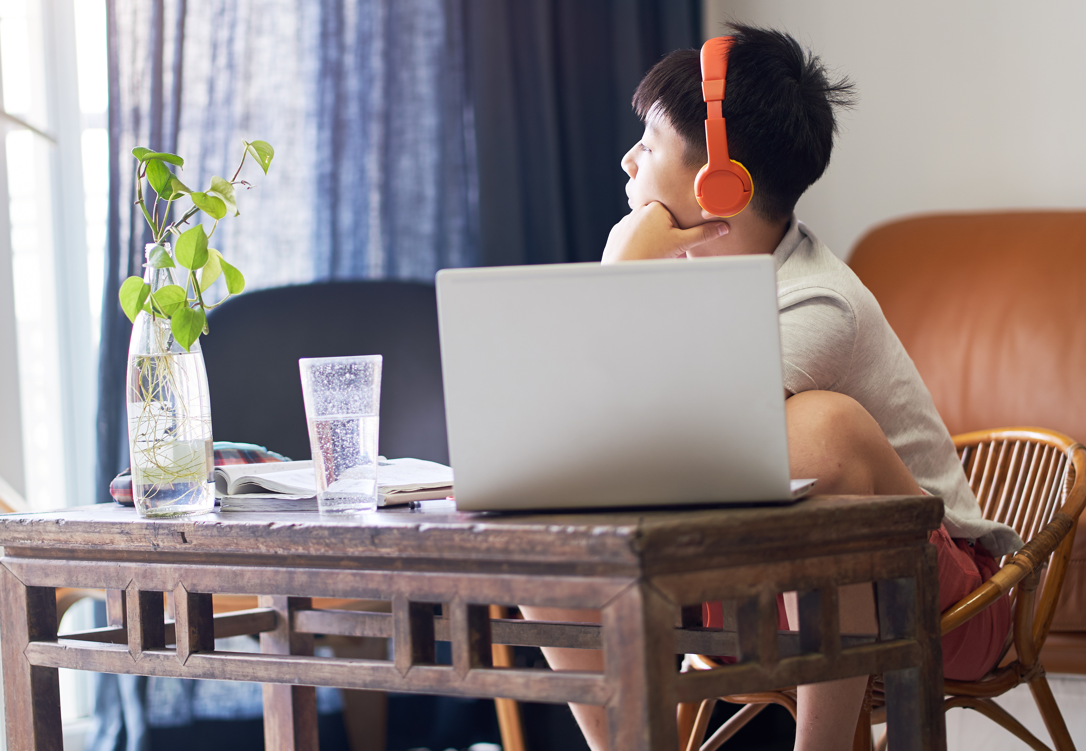 In my schools, the teachers collect the progress monitoring data for behavior through a daily frequency count of the student’s most concerning behaviors. What recommendations should I, as the school psychologist, give to teachers for collecting this data?
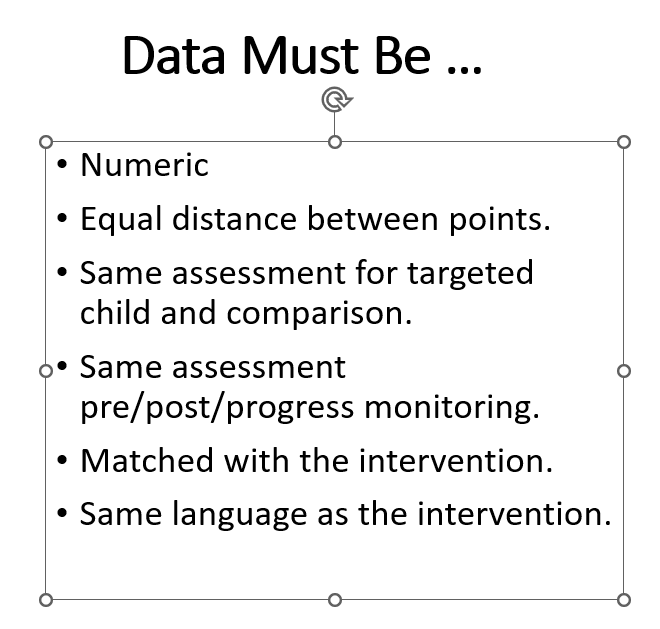 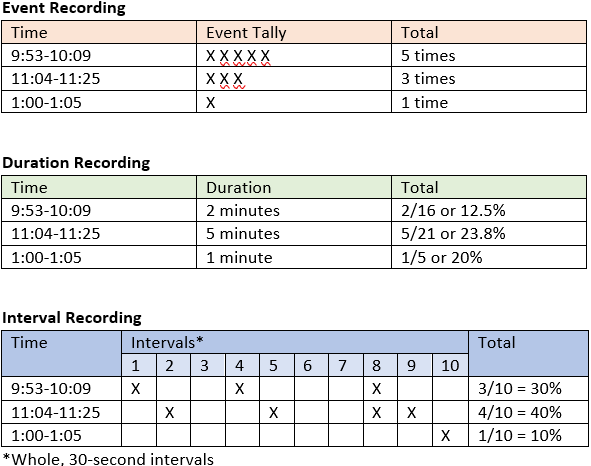 Questions And Answers Data - #3a
My team wants to begin collecting daily frequency data of the student’s elopement and physical aggression. If no other students are eloping or physically aggressive in that classroom, how do you develop comparison data to create a goal for the Graphing Trends technique. If comparison data to set a goal isn’t an option, should my team just create a challenging/realistic goal for the student?
What would you recommend?
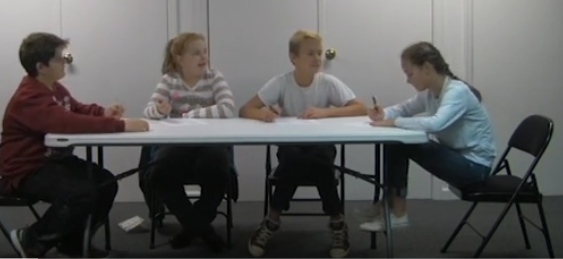 Questions And Answers Data - #3b
My team wants to begin collecting daily frequency data of the student’s elopement and physical aggression. If no other students are eloping or physically aggressive in that classroom, how do you develop comparison data to create a goal for the Graphing Trends technique. If comparison data to set a goal isn’t an option, should my team just create a challenging/realistic goal for the student?
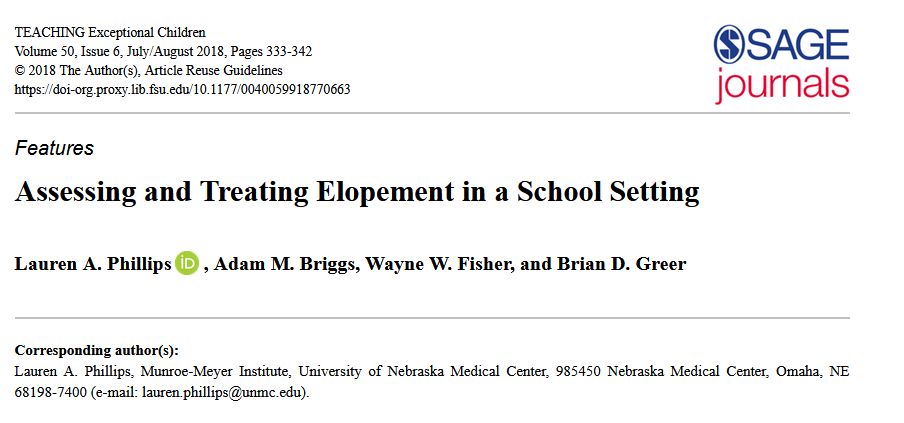 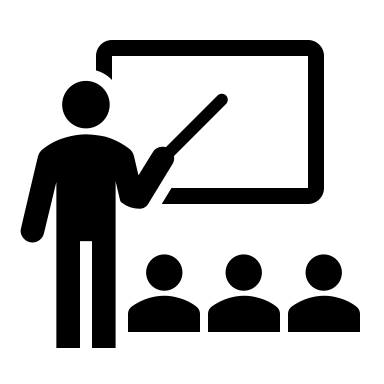 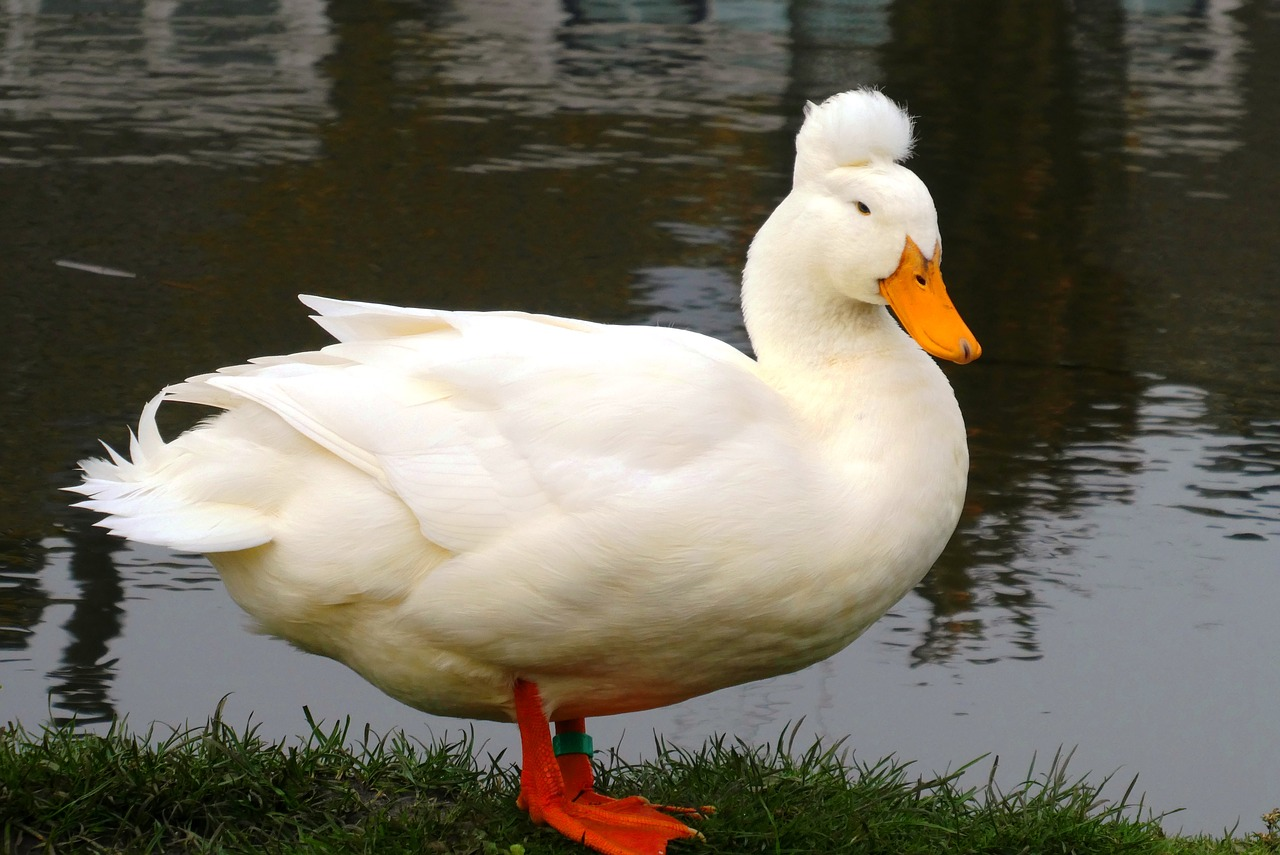 Effect
Size
How Much Data is Needed?
Effect Size
Baseline: 3 Data Points
Post: 3 Data Points
Progress Monitoring: 0 Data Points
Comparison Data: 0 Data Points
Example:
Pre-Test
Post-Test
BL1 = 12
BL2 = 13
BL3 = 13
PT1 = 20
PT2=22
PT3=24
Example:
Pre-Test
Cohen’s d
Post-Test
BL1 = 12
BL2 = 13
BL3 = 13
PT1 = 20
PT2=22
PT3=24
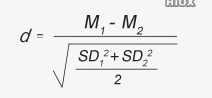 Subtract the mean of the baseline phase from the mean of the intervention phase
Divided by standard deviation pooled
D is then converted from a table to an effect size estimate
Example:
Pre-Test
Cohen’s d
Post-Test
BL1 = 12
BL2 = 13
BL3 = 13
PT1 = 20
PT2=22
PT3=24
http://kathleenkrach.com/tools
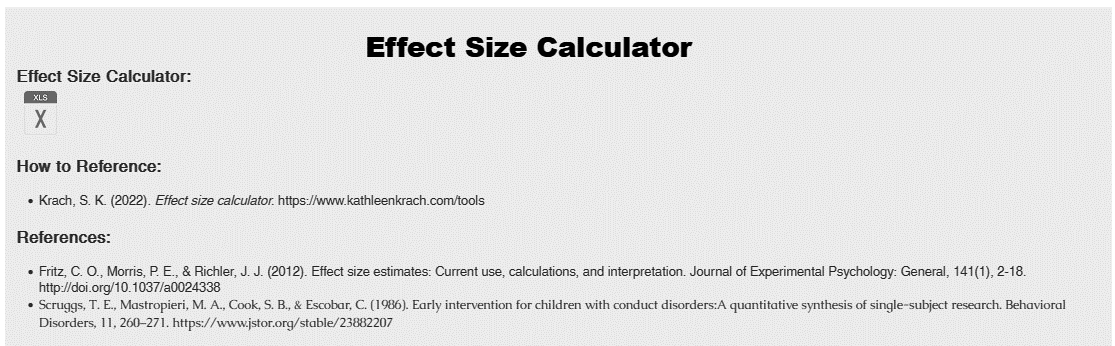 Example:
Pre-Test
Post-Test
BL1 = 12
BL2 = 13
BL3 = 13
PT1 = 20
PT2=22
PT3=24
Effect Size Calculator
Julia: 2nd Grade, March 
DIBELS - (NWF-WRC)
BL:  BL1 = 12, BL2 = 13, BL3 = 13
PostTest: PT1 = 20, PT2=22, PT3=24
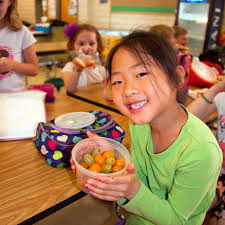 What would you recommend?
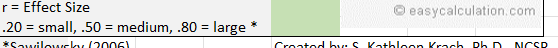 Effect Size Calculator
Julia: 2nd Grade, March 
DIBELS - (NWF-WRC)
BL:  BL1 = 12, BL2 = 13, BL3 = 13
PostTest: PT1 = 20, PT2=22, PT3=24
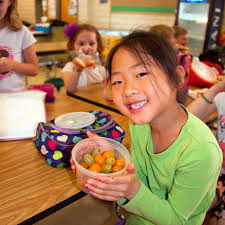 Medium to large effect size: child is responding to the intervention and will catch up.
Small effect size: the child is failing to respond to the intervention.
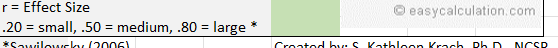 Questions And Answers Effect Size - #1a
If the child’s rate of improvement is one point per week, won’t they eventually have enough improvement that would result in a large effect size just by letting enough time pass?

How is this meaningful if the other children are improving at 1.5 points per week? The child is still falling behind.
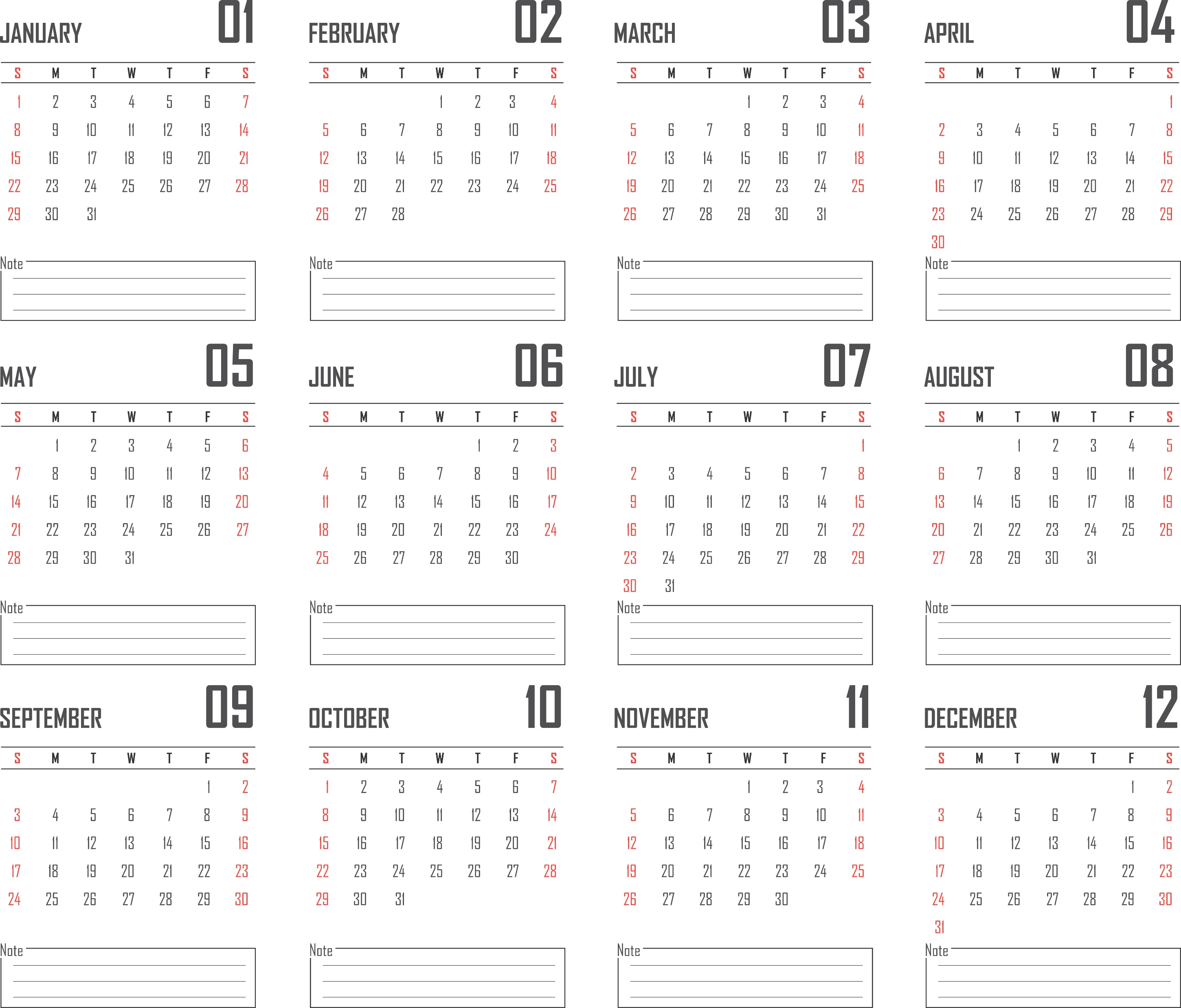 What do you think?
Questions And Answers Effect Size - #1b
If the child’s rate of improvement is one point per week, won’t they eventually have enough improvement that would result in a large effect size just by letting enough time pass?

How is this meaningful if the other children are improving at 1.5 points per week? The child is still falling behind.
Limit number of weeks to 8-12.

Use effect size alongside a method requiring a comparison.

Other?
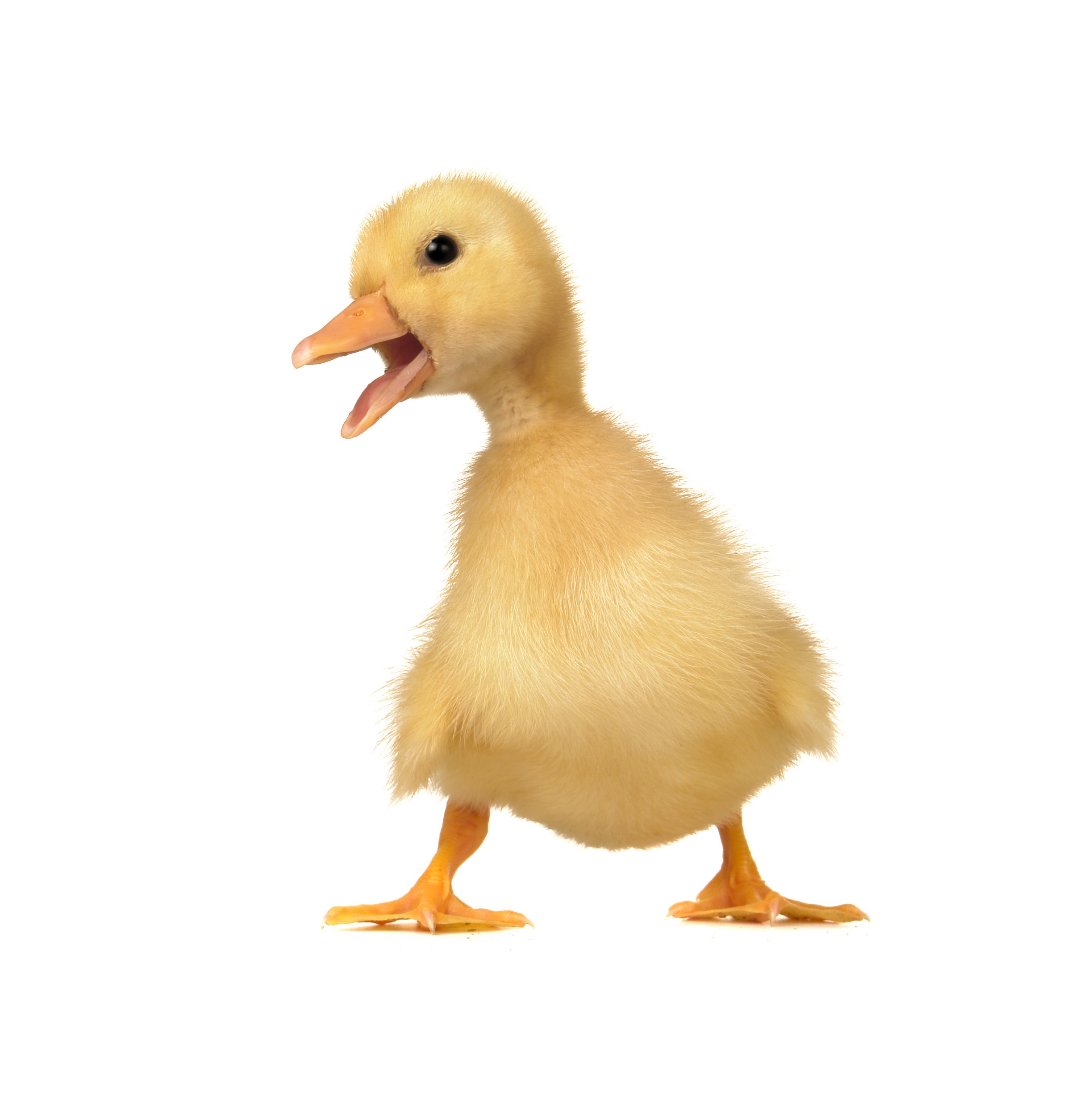 Percent 
Non-overlapping 
Data 
(PND)
Progress Monitoring Data
Step 1 : Separate the Sections
Step 2: Determine Range for Each Section
Post Range = 20-25
Step 3: Mark the Range for Baseline
Post Range = 20-25
Step 4: Determine # of points for Intervention and Post Outside of Baseline Range
Post Range = 2 ND
Step 5: Calculate PND
Intervention
Nonoverlapping Data Points = 3
Total Data Points = 5
Percent Nonoverlapping Data (PND) = 3 out of 5 = 
(3/5)(100) or 60%

Post
 Nonoverlapping Data Points = 2
Total Data Points = 3
Percent Nonoverlapping Data (PND) = 2 out of 3 = 
(2/3)(100) or 67%
Step 6: Interpret PND
Intervention
Nonoverlapping Data Points = 3
Total Data Points = 5
Percent Nonoverlapping Data (PND) = 3 out of 5 = 
(3/5)(100) or 60%

Post
 Nonoverlapping Data Points = 2
Total Data Points = 3
Percent Nonoverlapping Data (PND) = 2 out of 3 = 
(2/3)(100) or 67%
Standards for PND 
Scruggs et al. (1987) 

90% or more = very effective
70%-90% = effective
50%-70% = questionable
50% = ineffective
What would you recommend?
Scruggs, T. E., Mastropieri, M. A., & Casto, G. (1987). The quantitative synthesis of single-subject research: Methodology and validation. 
Remedial and Special Education, 8(2), 24–33. https://doi.org/10.1177/074193258700800206
Another Option Calculate PND
Just use the PND Calculator:
Tarlow, K. R., & Penland, A. (2016). Percentage of Nonoverlapping Data (PND) Calculator. 



http://www.ktarlow.com/stats/pnd
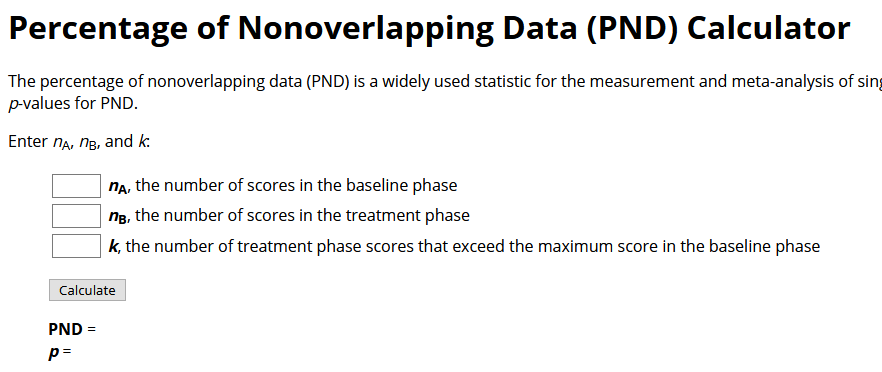 Another Option: Calculate PND
Post
Data
Not 
Included
In 
Calculator
Score
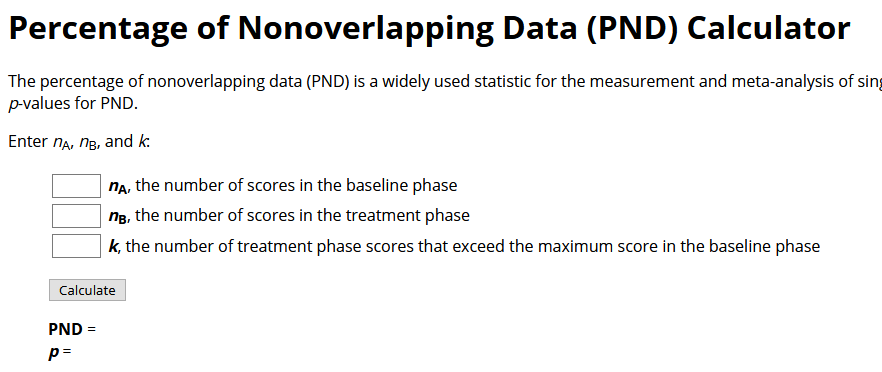 What Numbers Would You Enter?
Another Option: Interpret PND
Post
Data
Not 
Included
In 
Calculator
Score
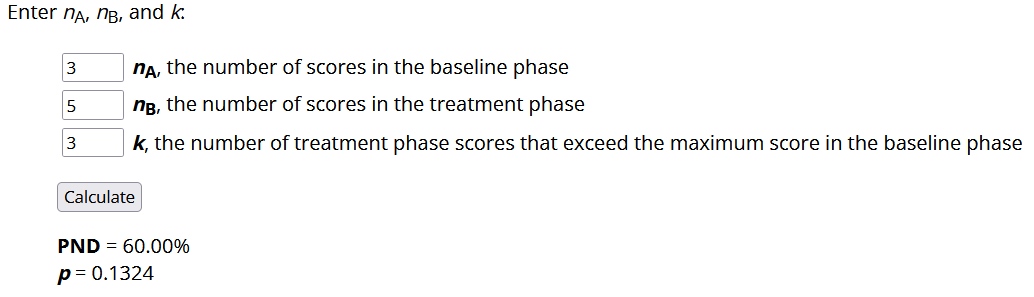 baseline
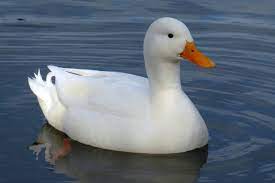 Graphing
Data
Trends
Making a Graphical Trend Decision
If the student’s trend-line is steeper than the goal-line, 
the child is responding to the intervention and will catch up.
Trend Line
Goal Line
Trend Line
If the student’s trend-line is flatter than the goal-line, 
the child is failing to respond to the intervention.
Goal Line
Trend Line
If the student’s trend-line and goal-line are the same, no changes need to be made.
Goal Line
Progress Monitoring Data
Calculating Trend Line
Connect the following two points:
Middle BL score for time and BL Median     to       Middle Post score for time and Post Median
Calculating Trend Line
Connect the following two points:
Middle BL score for time and BL Median     to       Middle Post score for time and Post Median
Calculating Trend Line
Connect the following two points:
Middle BL score for time and BL Median     to       Middle Post score for time and Post Median
Calculating Goal Line
Connect the following two points:
Middle BL score for time and BL Median     to     Predetermined Goal
Calculating Goal Line
Connect the following two points:
Middle BL score for time and BL Median     to     Predetermined Goal
Predetermined Goal Set by rate of improvement (ROI) and the Benchmark
Calculating Goal Line
Connect the following two points:
Middle BL score for time and BL Median     to     Predetermined Goal
Predetermined Goal Set by rate of improvement (ROI) and the Benchmark
The following slides will show how setting a Predetermined Goal works.
Example Case: “Julia”Typical Peer
Julia: 2nd Grade, March 
DIBELS - (NWF-WRC)
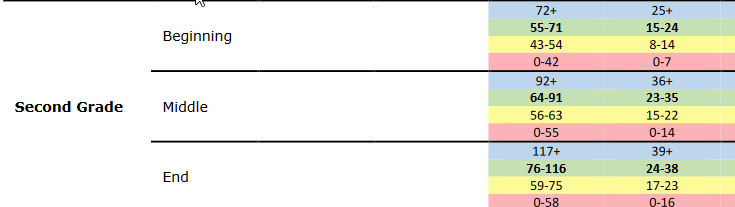 Typical Start (Middle Score = 19.5)
Typical End (Middle Score = 31)
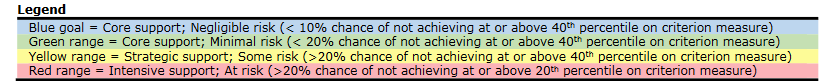 Julia: 2nd Grade, March 
DIBELS - (NWF-WRC)
Example Case: “Julia”
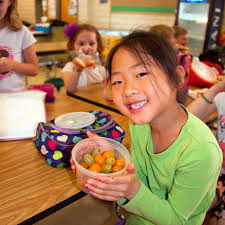 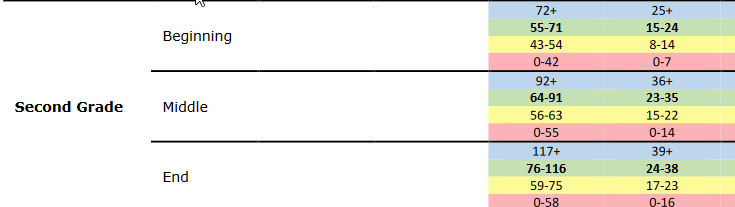 Calculating Typical ROI
From Previous Slide
Typical Begin = 19.5
Typical End = 31 
31 (end) - 19.5 (beginning) = 11.5 (typical yearly improvement)
32 weeks between benchmarks
11.5 / 32 = 0.36 (typical weekly improvement)
From Previous Slide
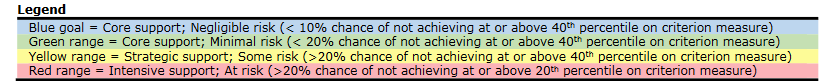 Julia: 2nd Grade, March 
DIBELS - (NWF-WRC)
Example Case: “Julia”
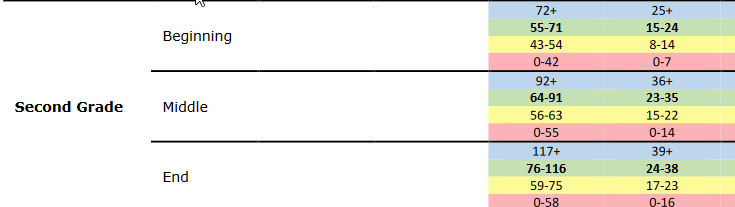 Expected Improvement 
Following 10 Weeks of Intervention
Goal Line = Use Green Standards
11.5 / 32 = 0.36 (typical weekly improvement)
Multiply by # of weeks of intervention (e.g., 10)
For example, 0.36 X 10 = 3.6 improvement expected in 10 weeks
From Previous Slide
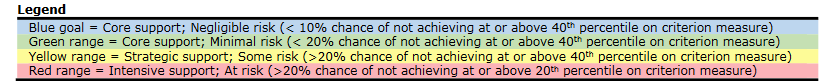 Example Case: “Julia”Graphing Goal Line
Julia: 2nd Grade, March 
DIBELS - (NWF-WRC)
BL Median = 13
Post Median = 22
Goal Line = Use Green Standards
Start Point = Julia’s Baseline Median Score (13)
Example Case: “Julia”Graphing Goal Line
Julia: 2nd Grade, March 
DIBELS - (NWF-WRC)
BL Median = 13
Post Median = 22
Goal Line = Use Green Standards
End Point = (16.6)
Typical Weekly Improvement X # of Weeks
For example, 0.36 X 10 = 3.6 improvement expected in 10 weeks
13 + 3.6 = 16.6
From Previous Slide
Example Case: “Julia”Graphing Goal Line
Julia: 2nd Grade, March 
DIBELS - (NWF-WRC)
BL Median = 13
Post Median = 22
Goal Line
Goal Line = Use Green Standards
Start Point = Julia’s Baseline Median Score (13)
End Point = (16.6)
Typical Weekly Improvement X # of Weeks
For example, 0.36 X 10 = 3.6 improvement expected in 10 weeks
13 + 3.6 = 16.6
Making a Graphical Trend Decision
If the student’s trend-line is steeper than the goal-line, 
the child is responding to the intervention and will catch up.
Trend Line
Goal Line
Trend Line
If the student’s trend-line is flatter than the goal-line, 
the child is failing to respond to the intervention.
Goal Line
Trend Line
If the student’s trend-line and goal-line are the same, no changes need to be made.
Goal Line
Julia: 2nd Grade, March 
DIBELS - (NWF-WRC)
BL Median = 13
Post Median = 22
Example Case: “Julia”Decision Time!
Trend Line
Trend-Line Decision
Goal Line
If the student’s trend-line is steeper than the goal-line, the child is responding to the intervention and may catch up.
If the student’s trend-line is flatter than the goal-line, the child is failing to respond to the intervention.
If the student’s trend-line and goal-line are the same, no changes need to be made.
What would you recommend?
Questions And Answers #1a
My school has already set up academic and behavioral interventions for students without collecting baseline data. 
How would I analyze several months of progress monitoring data without any baseline data? 
Is there a modified version of Graphing Trends technique with only progress monitoring data?
What would you recommend?
Questions And Answers #1b
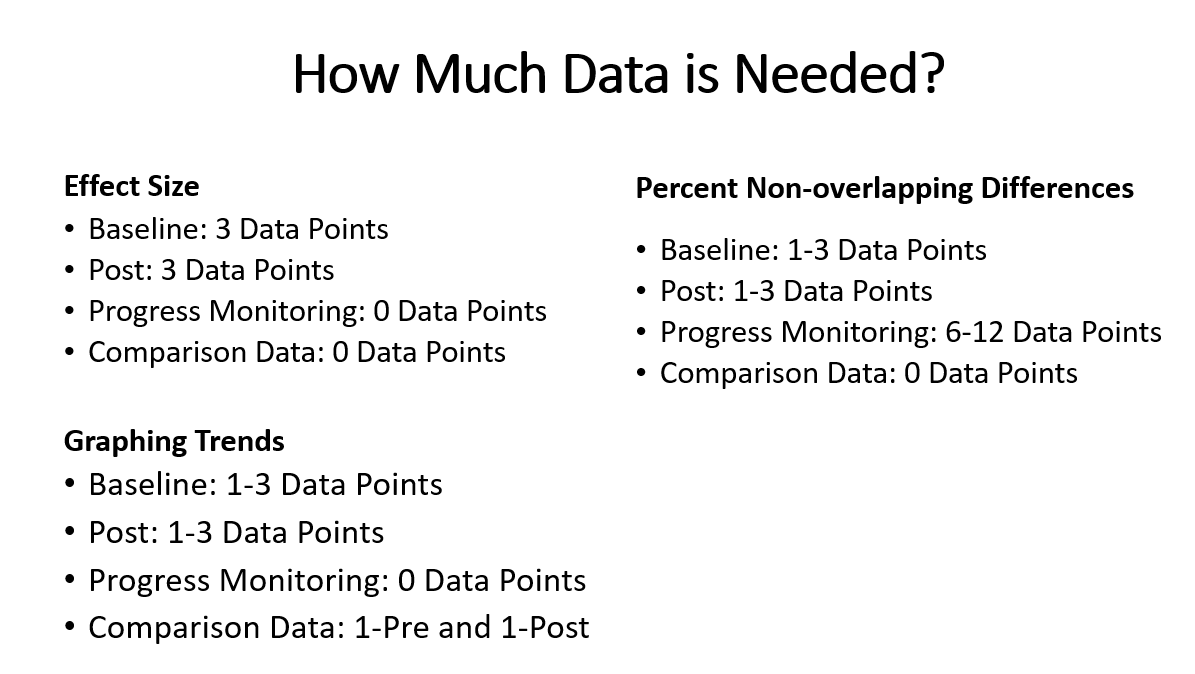 My school has already set up academic and behavioral interventions for students without collecting baseline data. 
How would I analyze several months of progress monitoring data without any baseline data? 
Is there a modified version of Graphing Trends technique with only progress monitoring data?
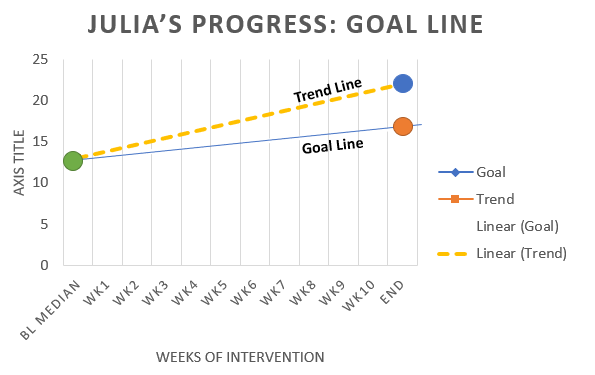 Julia: 2nd Grade, March 
DIBELS - (NWF-WRC)
BL Median = 13
Post Median = 22
One ChildAcademicThree Methods
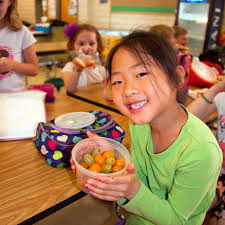 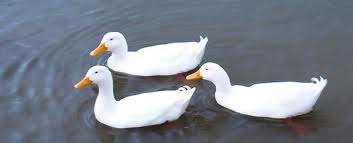 Effect Size
Percent Non-overlapping Data (PND) 
Graphing Data Trends
So, What Did We Find?
Julia: 2nd Grade, March 
DIBELS - (NWF-WRC)
Reading Problems
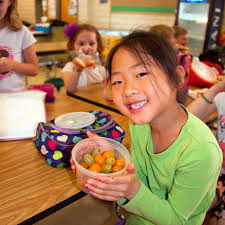 Graphing Trends
Effect Size
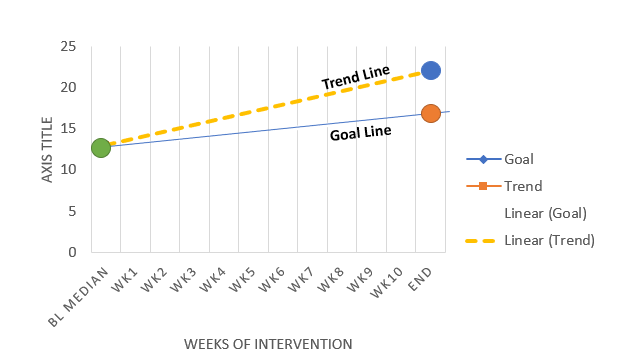 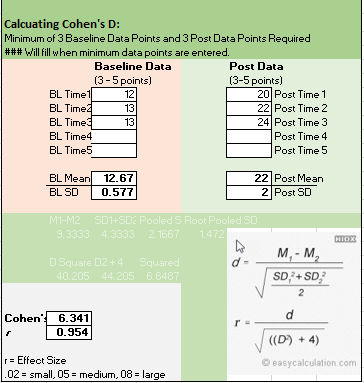 PND
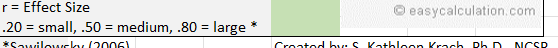 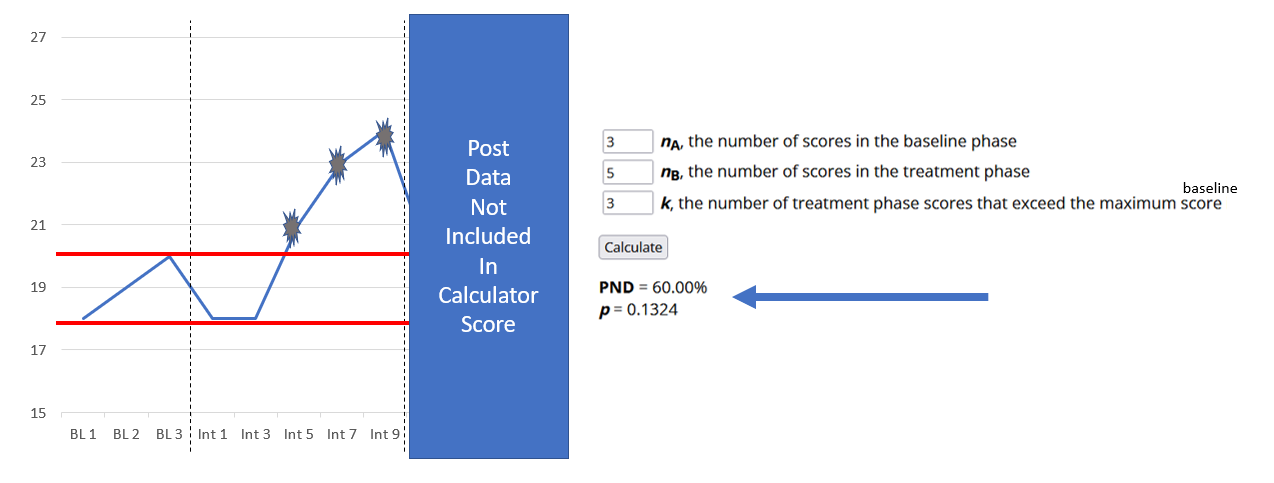 One ChildBehavioralThree Methods
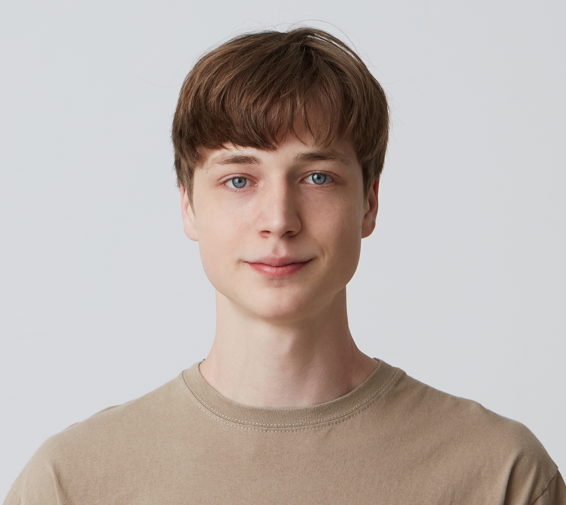 Charles: 11th Grade, Sept 
Observation Data
Out of Seat Behavior
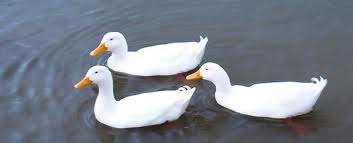 Effect Size
Percent Non-overlapping Data (PND) 
Graphing Data Trends
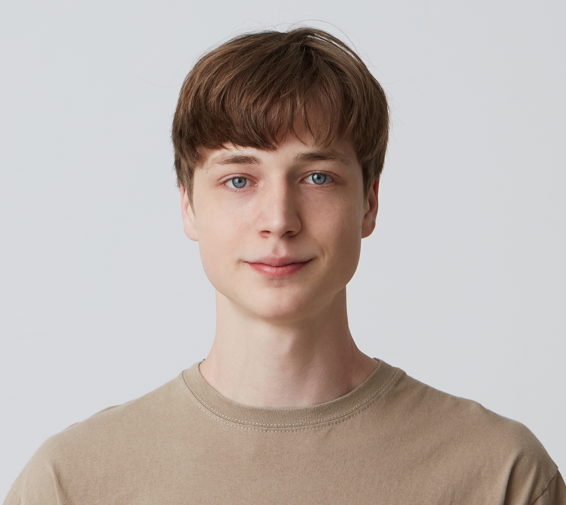 How Much Data is Needed?
Charles: 11th Grade, Sept 
Observation Data
Out of Seat Behavior
Which Analysis Do We Have Enough Data to Do?
Effect Size
Percent Non-overlapping Differences
Baseline: 3 Data Points
Post: 3 Data Points
Progress Monitoring: 0 Data Points
Comparison Data: 0 Data Points
Baseline: 1-3 Data Points
Post: 1-3 Data Points
Progress Monitoring: 6-12 Data Points
Comparison Data: 0 Data Points
Graphing Trends
Percent Out of Seat Behavior
BL:             70%, 80%, 90%
Post:          40%, 50%, 60%
Peer BL:    30%, 20%, 40%
Peer Post: 20%, 10%, 30%

Progress Monitoring:
W1-80%, W2-70%, W3-60%, W4-70%, W5-50%, 
W6-40%, W7-80%, W8-40%, W9-60%, W10-70%
Baseline: 1-3 Data Points
Post: 1-3 Data Points
Progress Monitoring: 0 Data Points
Comparison Data: 1-Pre and 1-Post
Effect Size
Charles: 11th Grade, Sept 
Observation Data
Out of Seat Behavior
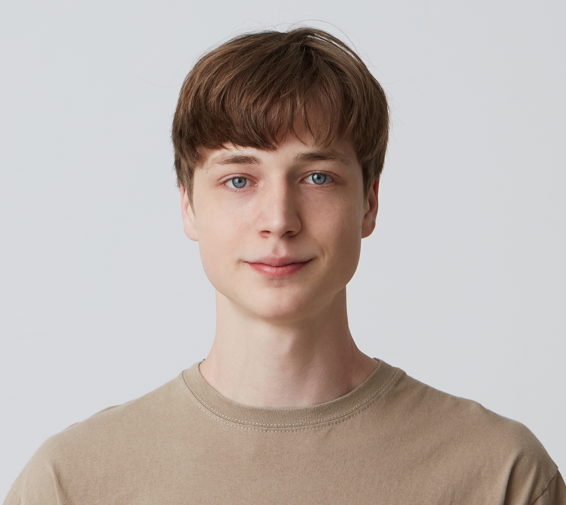 What Did We Find?
Example:
Pre-Test
Post-Test
BL1 = 70
BL2 = 80
BL3 = 90
PT1 = 40
PT2 = 50
PT3 = 60
What Data Goes in Each Box?
PND
When goal is to decrease, then this should be 
Below the minimum baseline score
Charles: 11th Grade, Sept 
Observation Data
Out of Seat Behavior
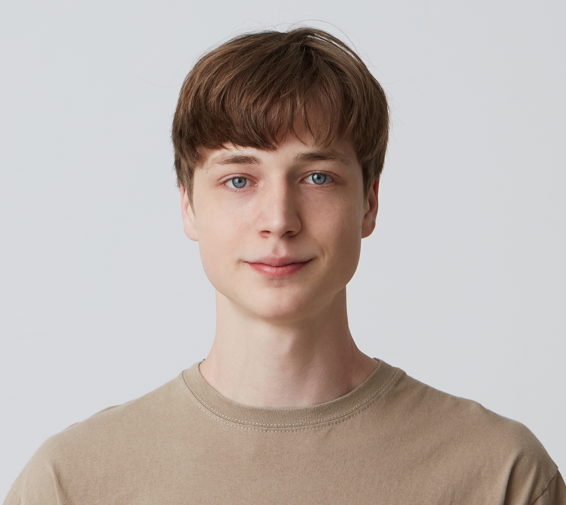 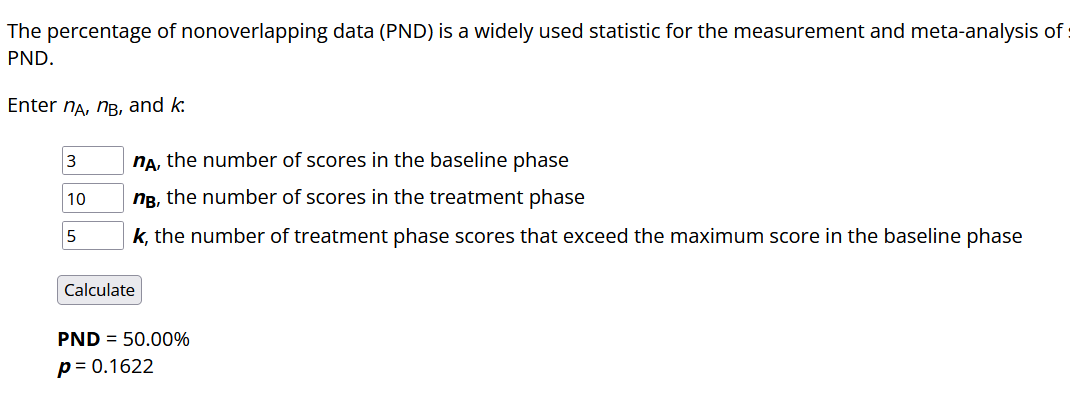 Percent Out of Seat Behavior
BL:             70%, 80%, 90%
Post:          40%, 50%, 60%
Peer BL:    30%, 20%, 40%
Peer Post: 20%, 10%, 30%

Progress Monitoring:
W1-80%, W2-70%, W3-60%, W4-70%, W5-50%, 
W6-40%, W7-80%, W8-40%, W9-60%, W10-70%
Interpret The Findings
PND
When goal is to decrease, then this should be 
Below the minimum baseline score
Charles: 11th Grade, Sept 
Observation Data
Out of Seat Behavior
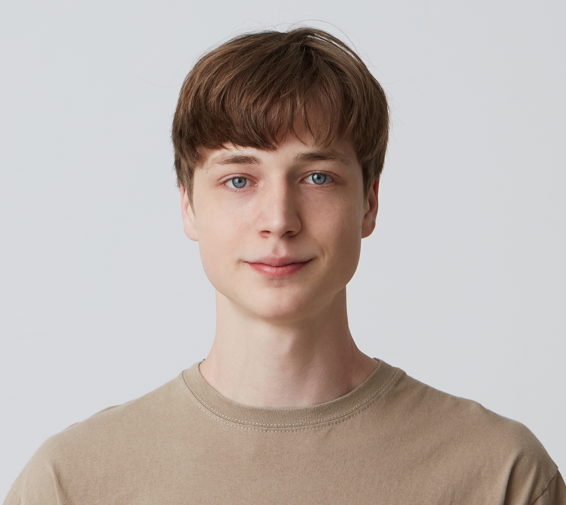 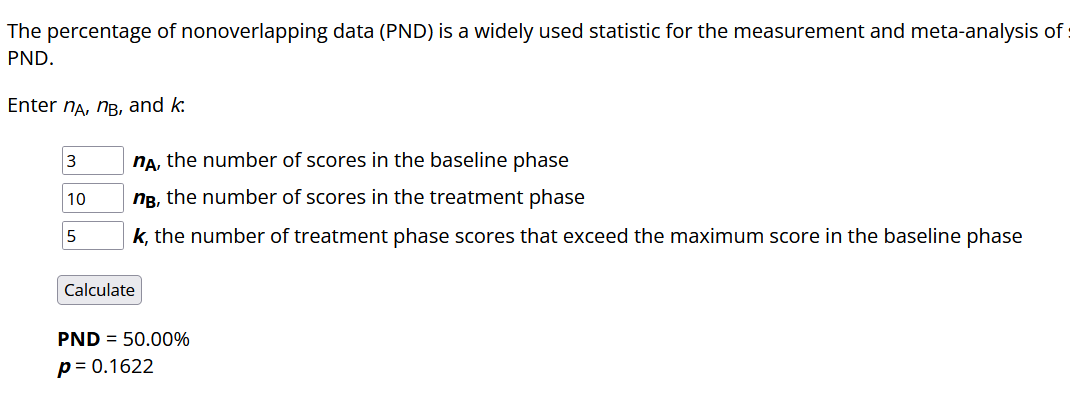 Standards for PND 
Scruggs et al. (1987) 

90% or more = very effective
70%-90% = effective
50%-70% = questionable
50% = ineffective
Percent Out of Seat Behavior
BL:             70%, 80%, 90%
Post:          40%, 50%, 60%
Peer BL:    30%, 20%, 40%
Peer Post: 20%, 10%, 30%

Progress Monitoring:
W1-80%, W2-70%, W3-60%, W4-70%, W5-50%, 
W6-40%, W7-80%, W8-40%, W9-60%, W10-70%
Graphing Trends
Graphing Trendlines
Charles: 11th Grade, Sept 
Observation Data
Out of Seat Behavior
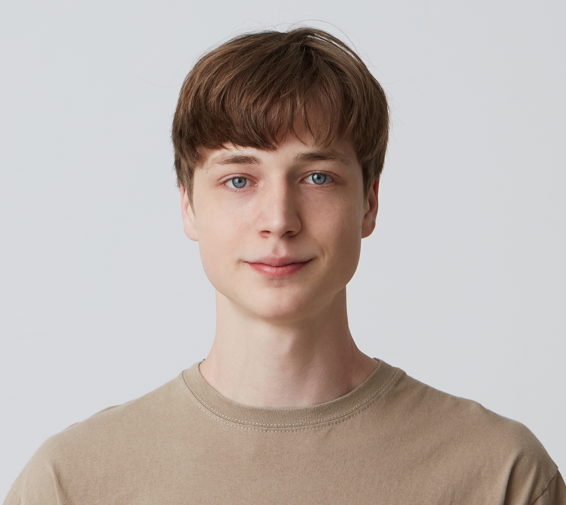 What # is the Start Point for the Trendline?
What # is the End Point for the Trendline?
Percent Out of Seat Behavior
BL:             70%, 80%, 90%
Post:          40%, 50%, 60%
Peer BL:    30%, 20%, 40%
Peer Post: 20%, 10%, 30%

Progress Monitoring:
W1-80%, W2-70%, W3-60%, W4-70%, W5-50%, 
W6-40%, W7-80%, W8-40%, W9-60%, W10-70%
Graphing Trends
Graphing Goal Lines
Charles: 11th Grade, Sept 
Observation Data
Out of Seat Behavior
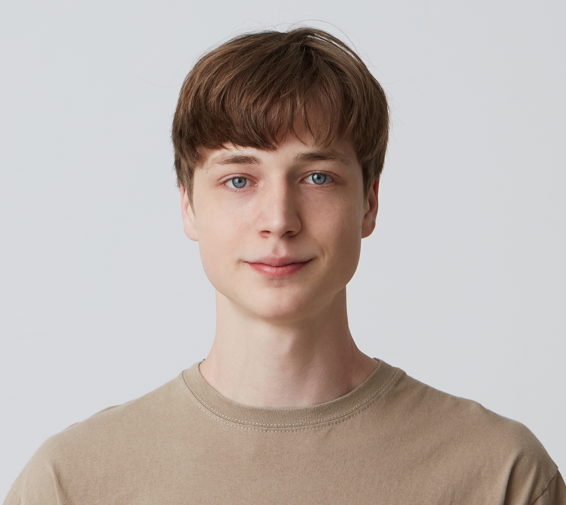 What # is the Start Point for the Goal Line?
What # is the End Point for the Goal Line?
Percent Out of Seat Behavior
BL:             70%, 80%, 90%
Post:          40%, 50%, 60%
Peer BL:    30%, 20%, 40%
Peer Post: 20%, 10%, 30%

Progress Monitoring:
W1-80%, W2-70%, W3-60%, W4-70%, W5-50%, 
W6-40%, W7-80%, W8-40%, W9-60%, W10-70%
Graphing Trends
Interpret The Findings
Graphing Trends
Charles: 11th Grade, Sept 
Observation Data
Out of Seat Behavior
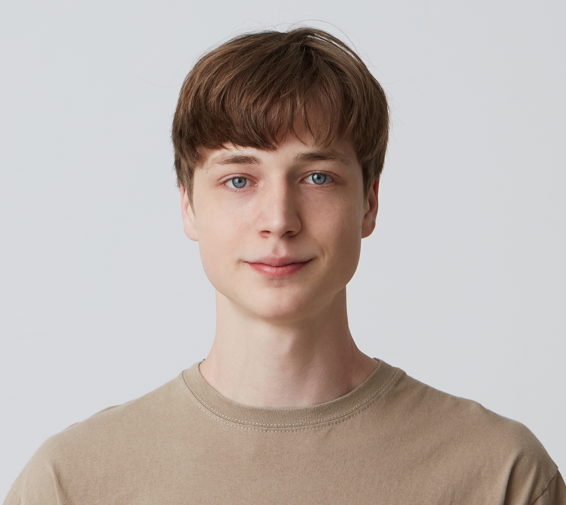 If the student’s trend-line is steeper than the goal-line, the child is responding to the intervention and may catch up.
If the student’s trend-line is flatter than the goal-line, the child is failing to respond to the intervention.
If the student’s trend-line and goal-line are the same, no changes need to be made.
Percent Out of Seat Behavior
BL:             70%, 80%, 90%
Post:          40%, 50%, 60%
Peer BL:    30%, 20%, 40%
Peer Post: 20%, 10%, 30%

Progress Monitoring:
W1-80%, W2-70%, W3-60%, W4-70%, W5-50%, 
W6-40%, W7-80%, W8-40%, W9-60%, W10-70%
One ChildBehavioralThree Methods
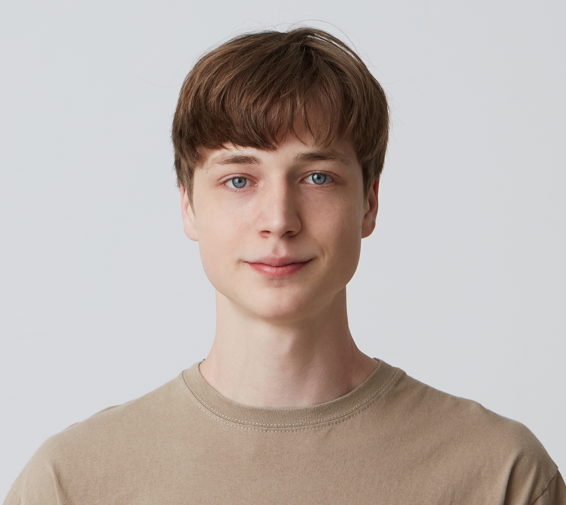 Charles: 11th Grade, Sept 
Observation Data
Out of Seat Behavior
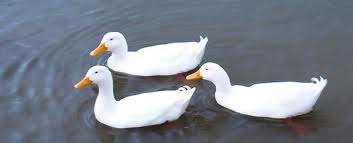 Effect Size
Percent Non-overlapping Data (PND) 
Graphing Data Trends
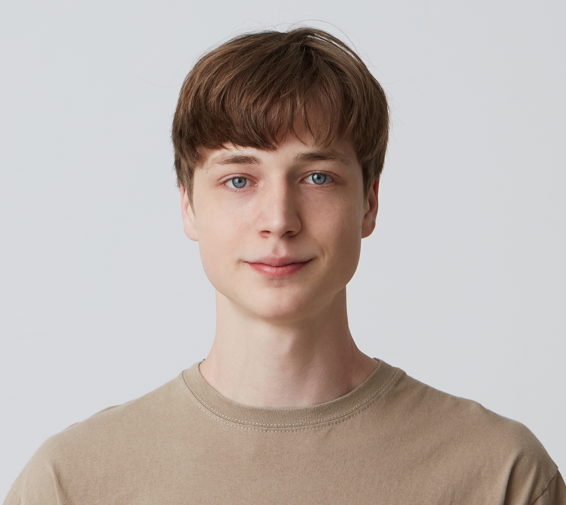 So, What Did We Find?
Charles: 11th Grade, Sept 
Observation Data
Out of Seat Behavior
Graphing Trends
Effect Size
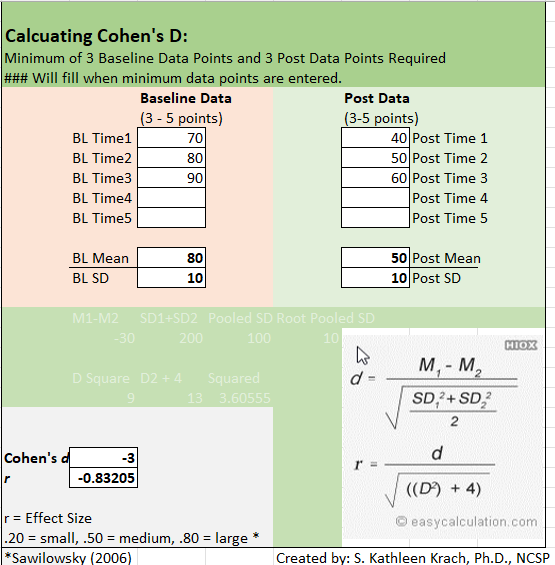 PND
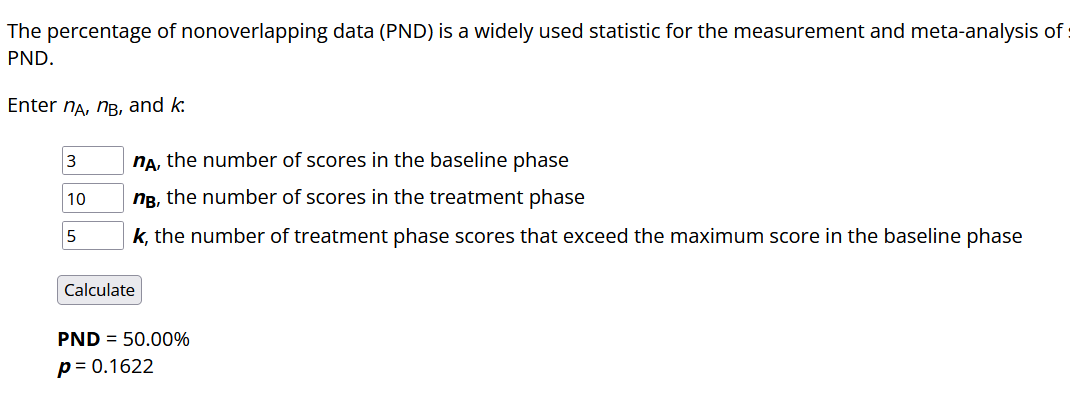 One ChildAcademicThree Methods
Jazmine: 2nd Grade, Sept 
Easy CBM Data
Reading Fluency
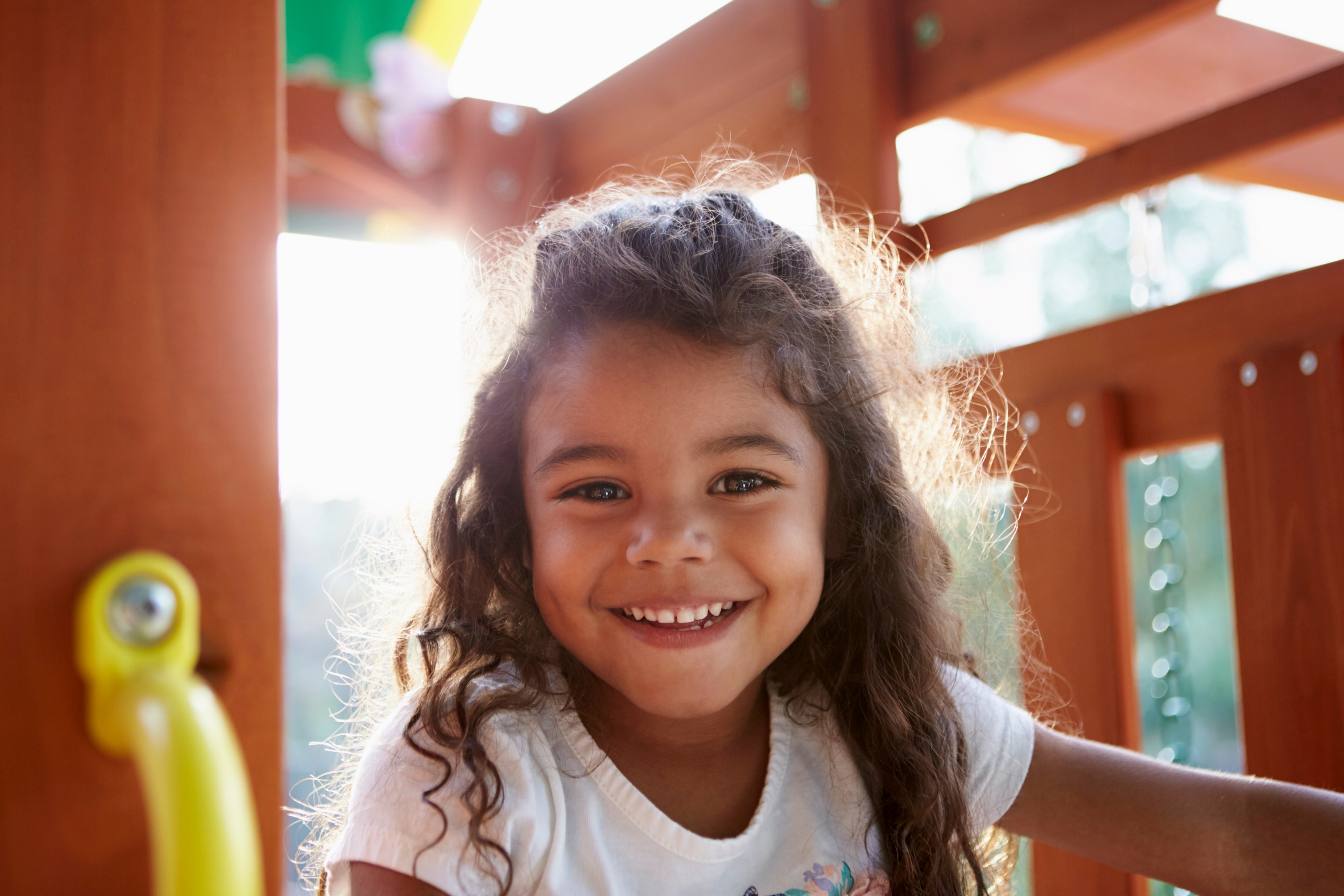 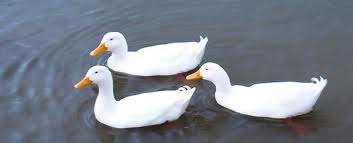 Effect Size
Percent Non-overlapping Data (PND) 
Graphing Data Trends
You Try It!
Jazmine: 2nd Grade, Sept 
Easy CBM Data
Reading Fluency
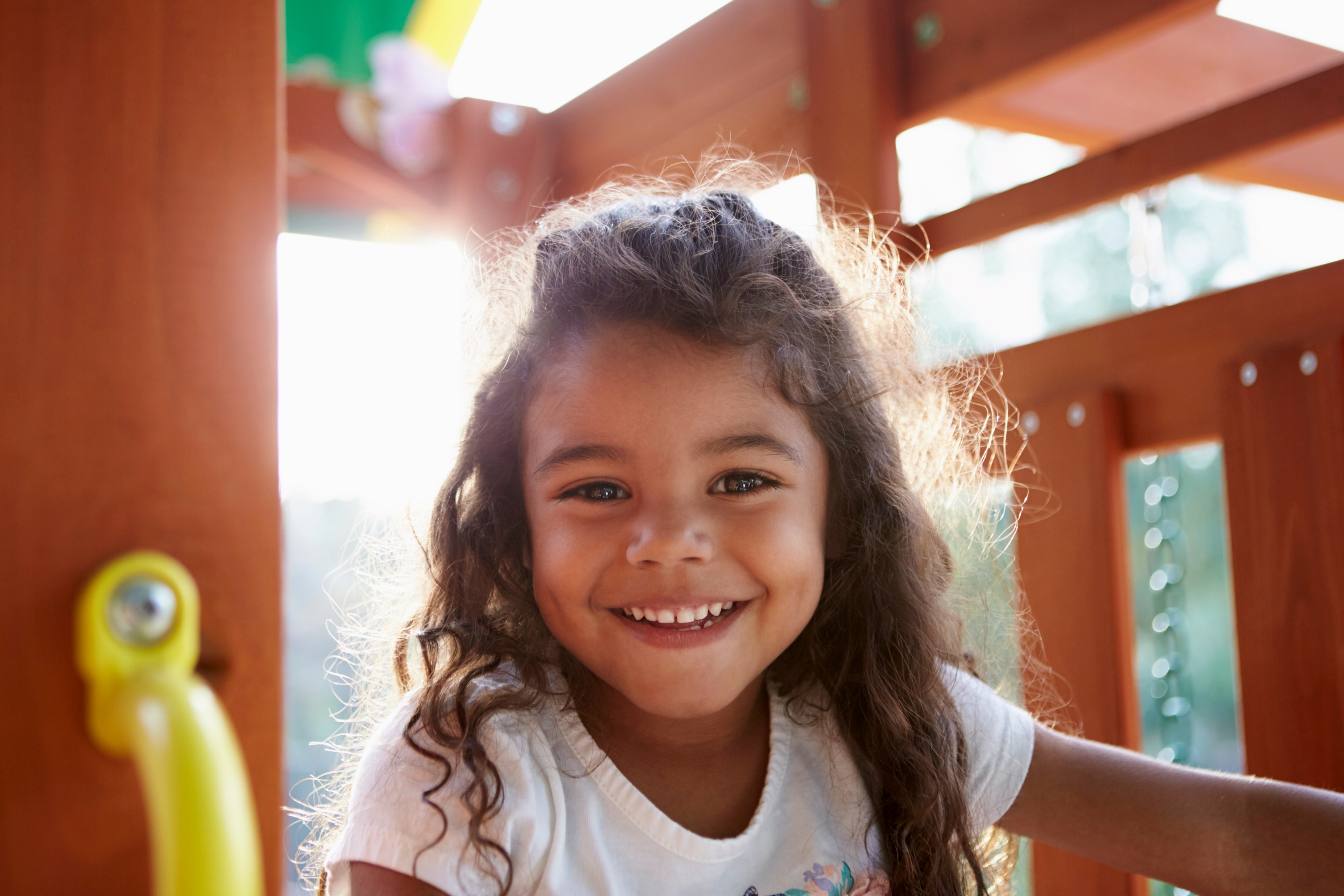 Data Chart
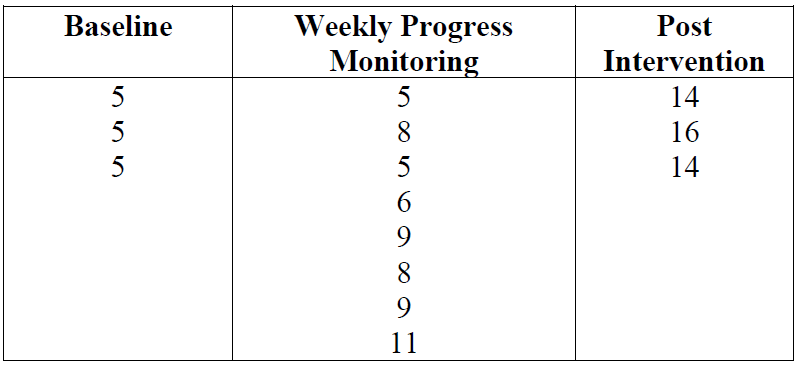 Your Task

Calculate Effect Size
Calculate PND
Graphical Trend Analysis
Use ROI for goal line.
Use data for trend line.
Goal
National norms on EasyCBM Word Reading Fluency (Alonzo et al., 2006)
Mid-year 50th percentile read about 52 words per minute. 
End-of-the year 50th percentile read about 66 words per minute. 
Classroom expectations
Mid-year average at least 30 words per minute.
End-of-the-year benchmarks at least 50 words per minute.
You Try It!
Jazmine: 2nd Grade, Sept 
Easy CBM Data
Reading Fluency
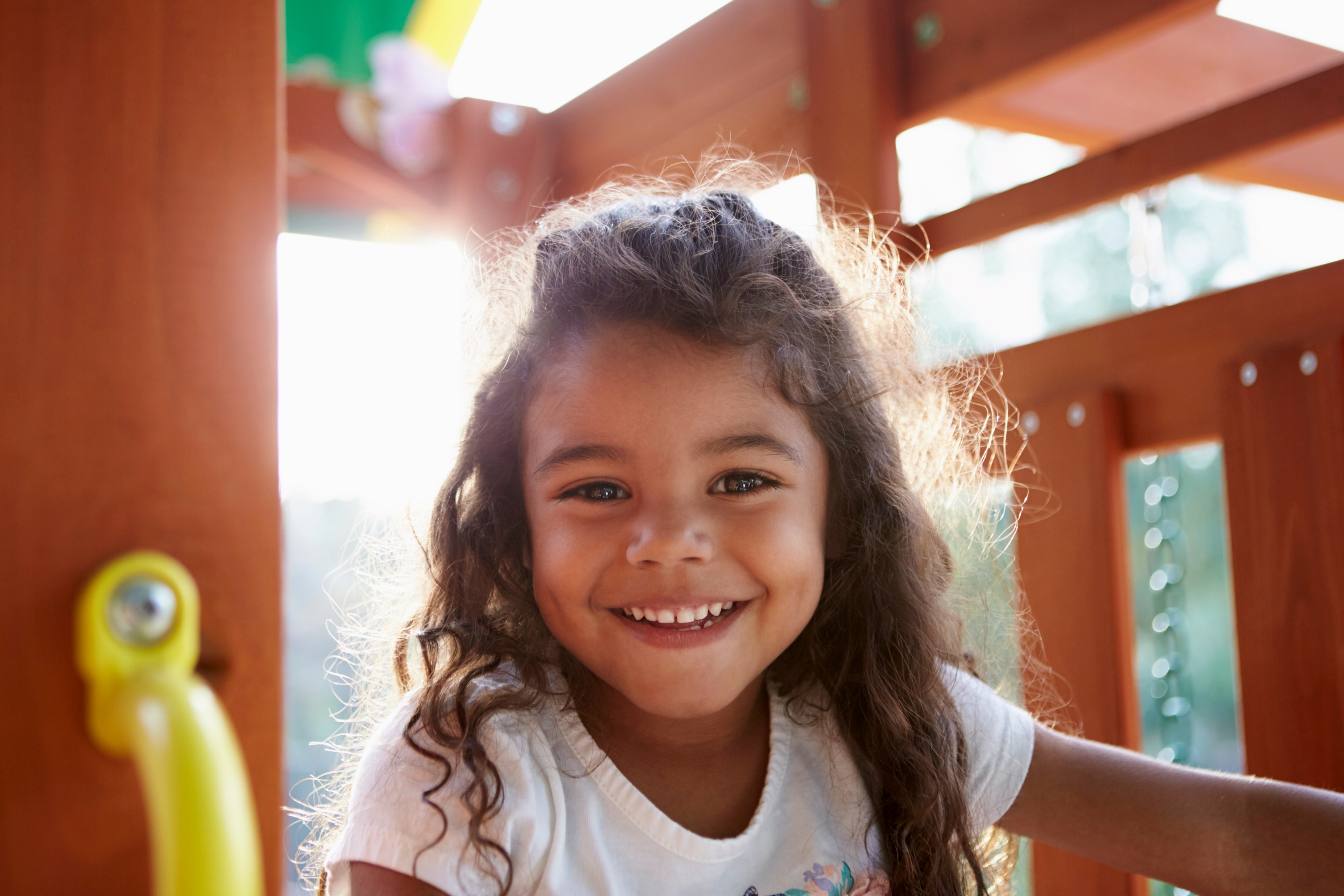 PND
Effect Size
https://ktarlow.com/stats/pnd/
Graphing Trends
BL = 5 (Median Score) for both trend and goal
ROI = 50 (end) – 30 (mid) = 20; 20/16 (# of weeks ½ a year)
End Goal line = 1.11 (ROI) X 8 (# of weeks of intervention
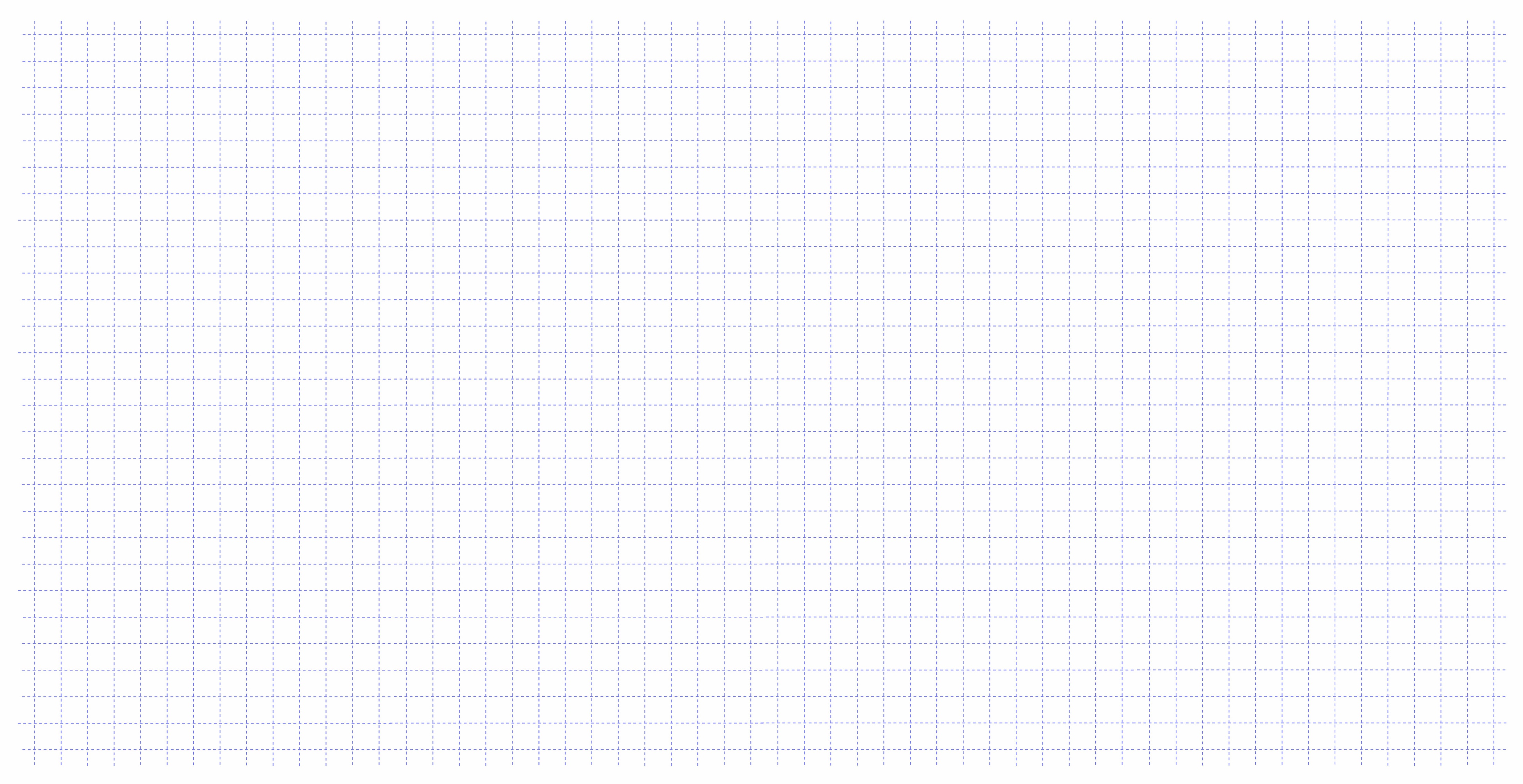 So, What Did We Find?
Jazmine: 2nd Grade, Sept 
Easy CBM Data
Reading Fluency
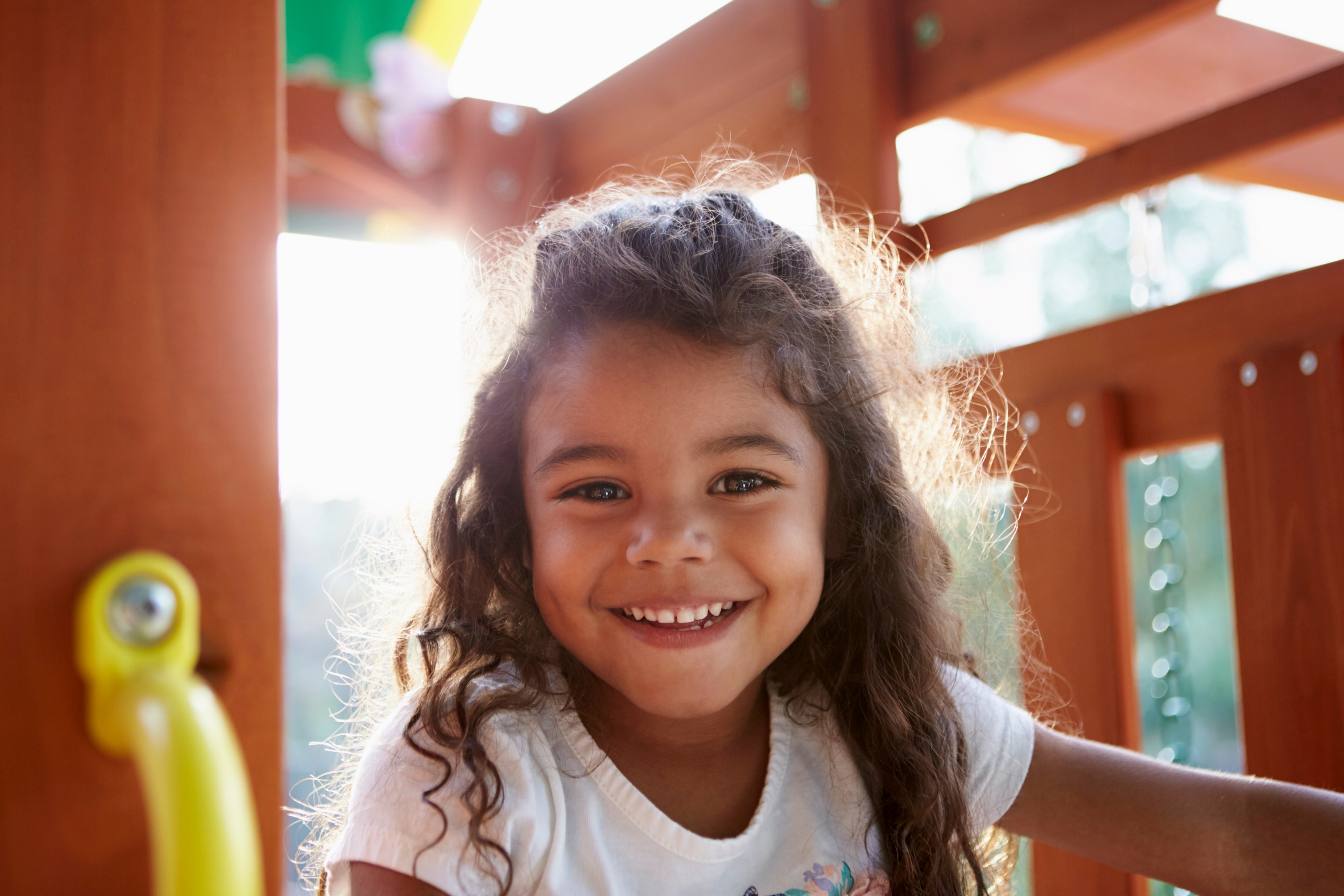 Graphing Trends
Effect Size
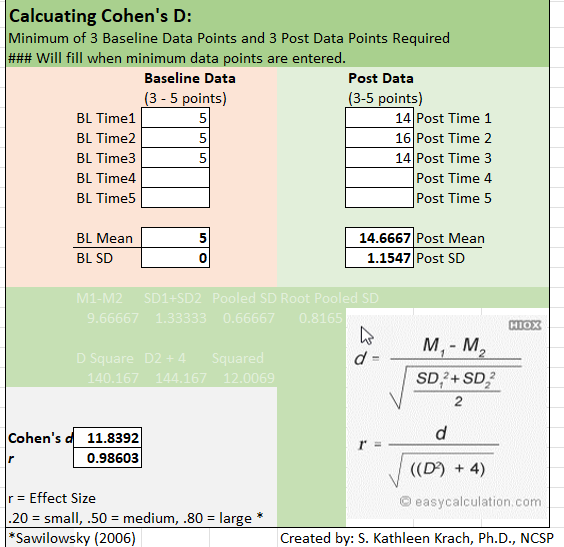 PND
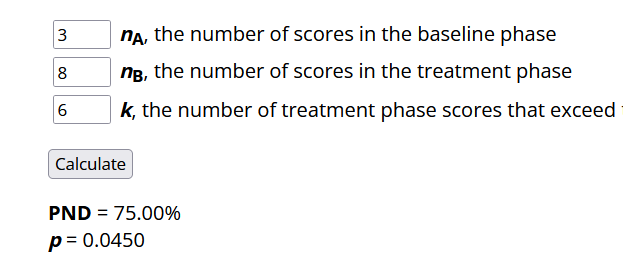 One ChildBehavioralThree Methods
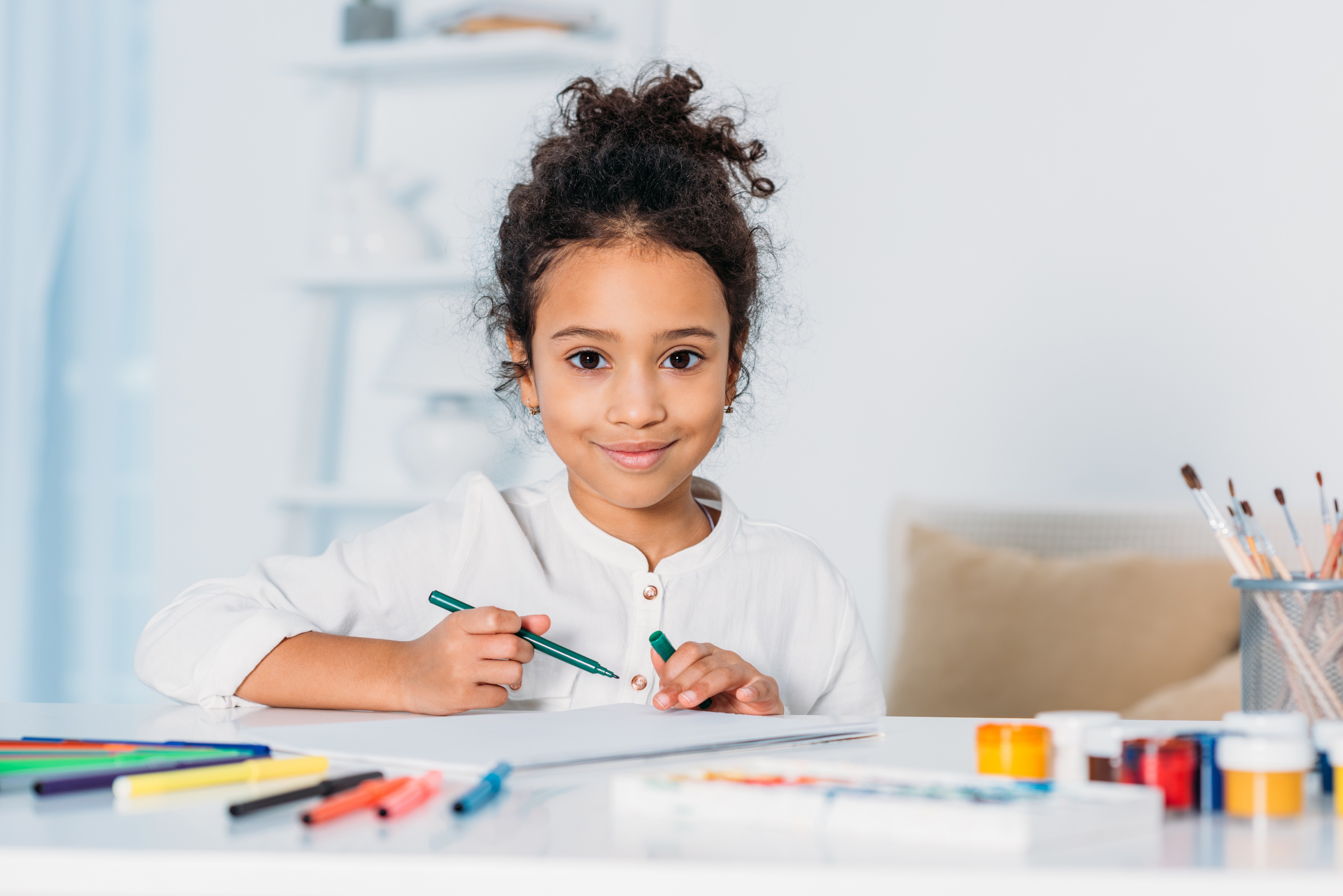 Emily: 4th Grade, January
Observation Data
Off Task
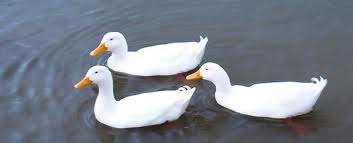 Effect Size
Percent Non-overlapping Data (PND) 
Graphing Data Trends
You Try It!
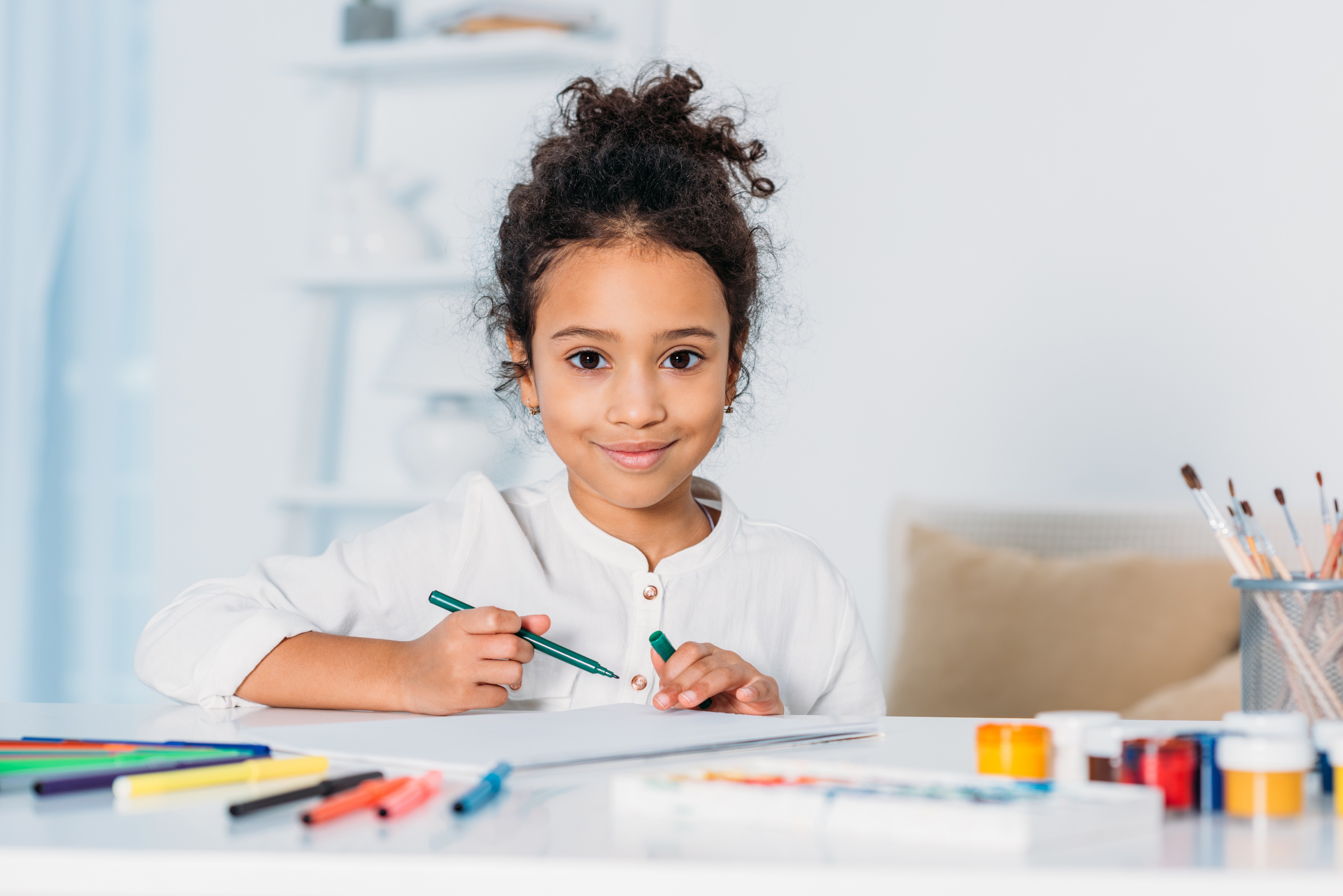 Emily: 4th Grade, January
Observation Data
Off Task
Data Chart: % On Task
Your Task

Calculate Effect Size
Calculate PND
Graphical Trend Analysis
Use ROI for goal line.
Use data for trend line.
Goal
Baseline – Typical Peer: 90%, 70%, 95%  
Post – Typical Peer: 85%, 90%, 95%
Intervention: 8 weeks
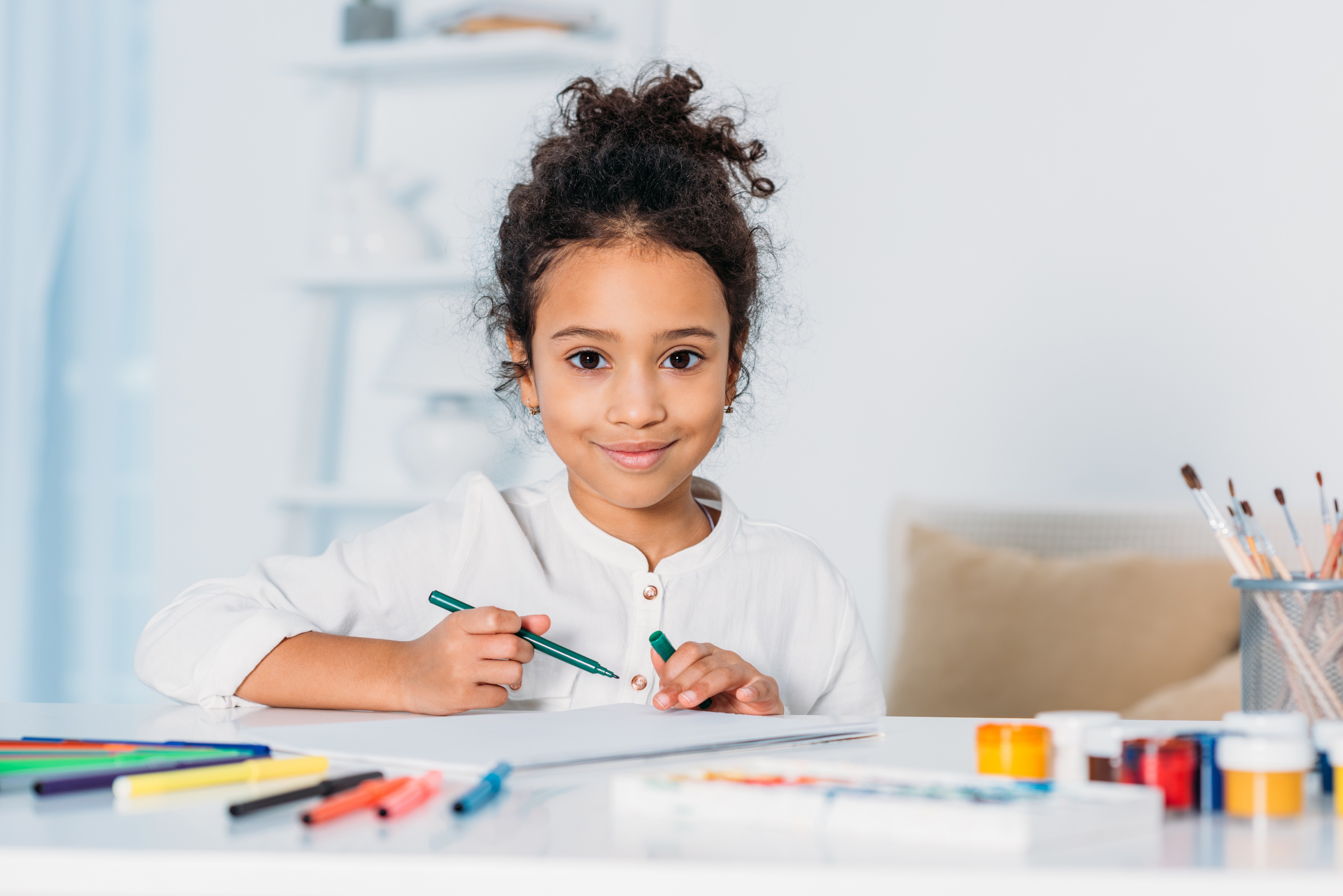 You Try It!
Emily: 4th Grade, January
Observation Data
Off Task
PND
Effect Size
https://ktarlow.com/stats/pnd/
Graphing Trends
BL = 5 (Median Score) for both trend and goal
ROI = 50 (end) – 30 (mid) = 20; 20/16 (# of weeks ½ a year)
End Goal line = 1.11 (ROI) X 8 (# of weeks of intervention
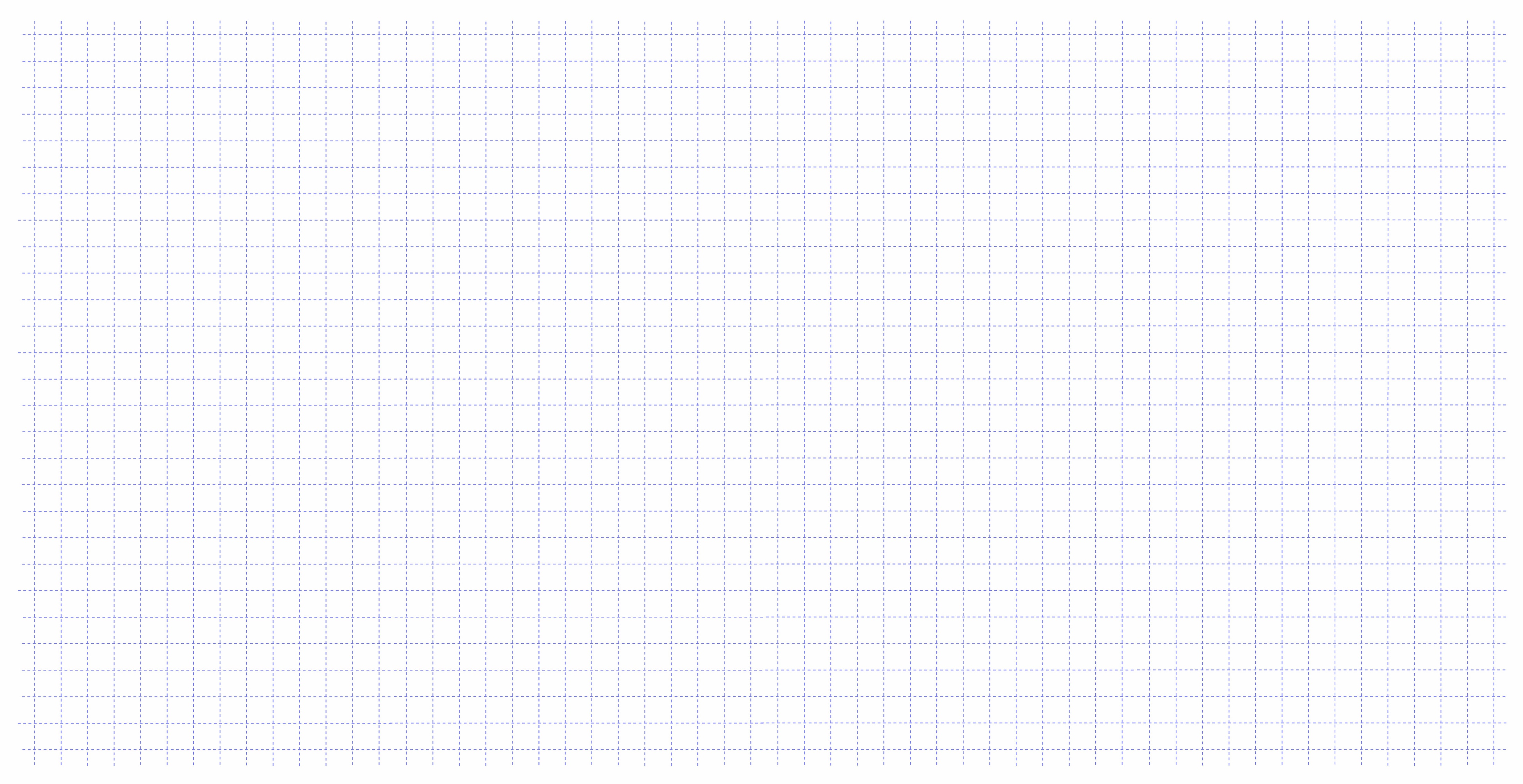 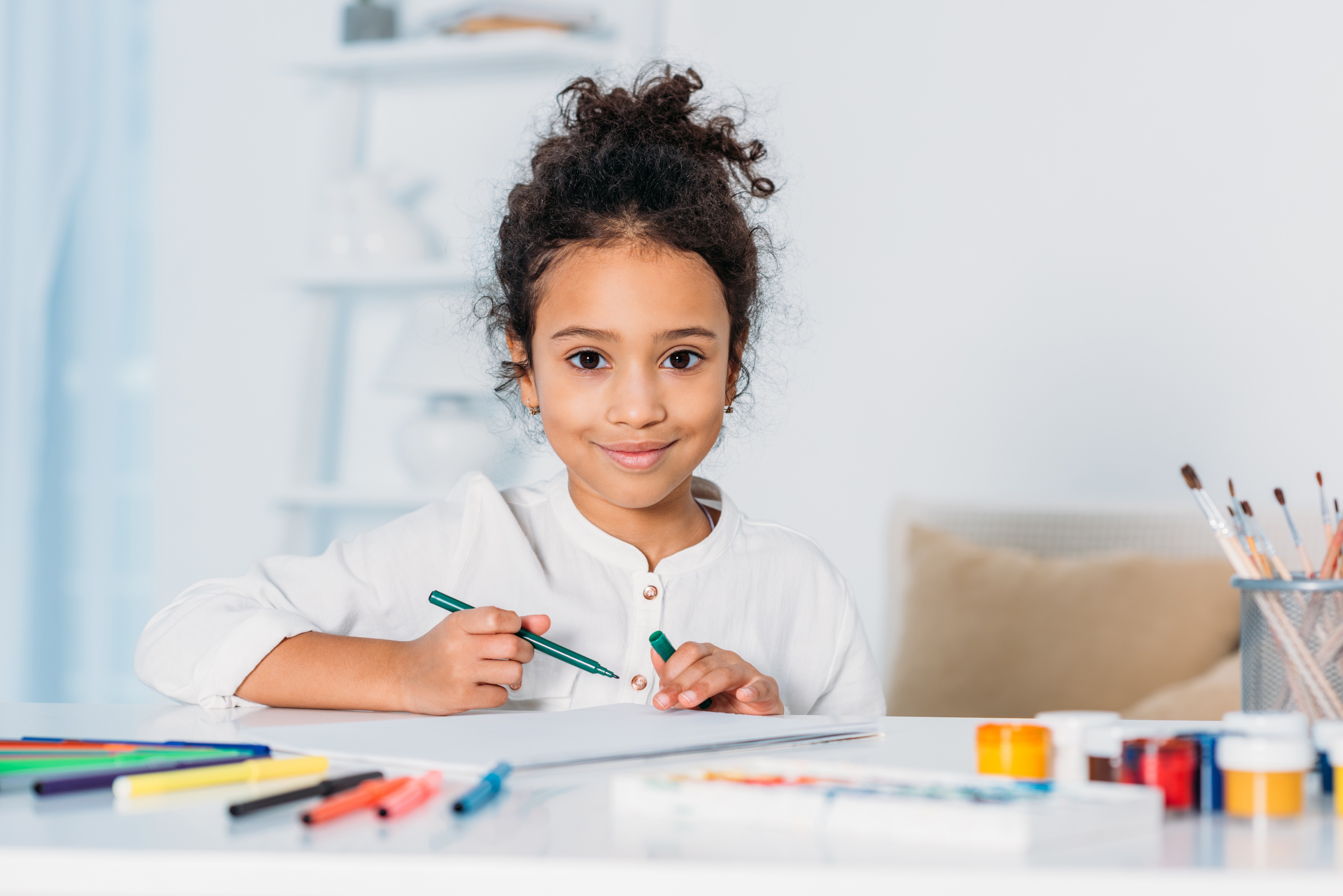 So, What Did We Find?
Emily: 4th Grade, January
Observation Data
Off Task
Graphing Trends
Effect Size
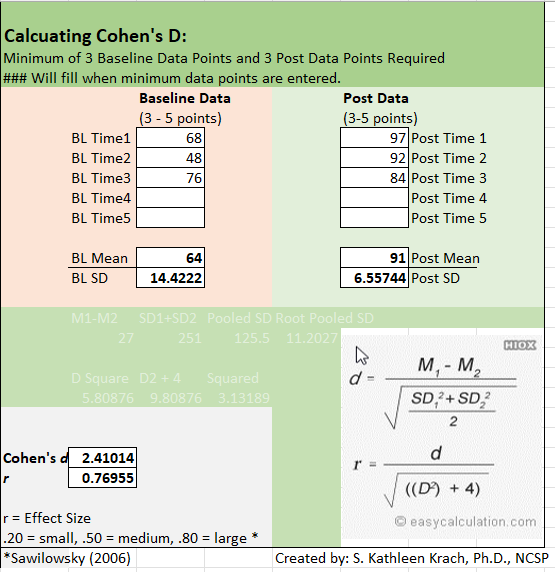 PND
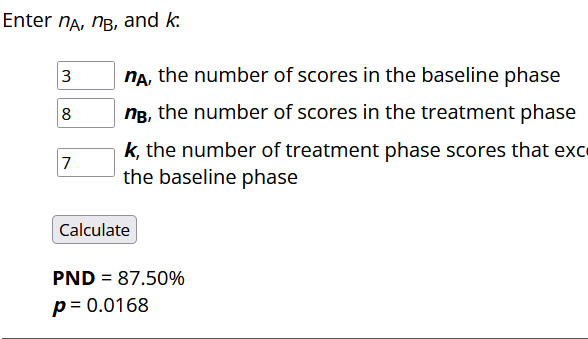 Questions And Answers General: 1a
What happens if I use more than one method, and I get different results?

For example, what if the effect size is large but the graph trend does not support that the intervention is meeting the child’s needs compared to peers?
What would you recommend?
Questions And Answers General: 1b
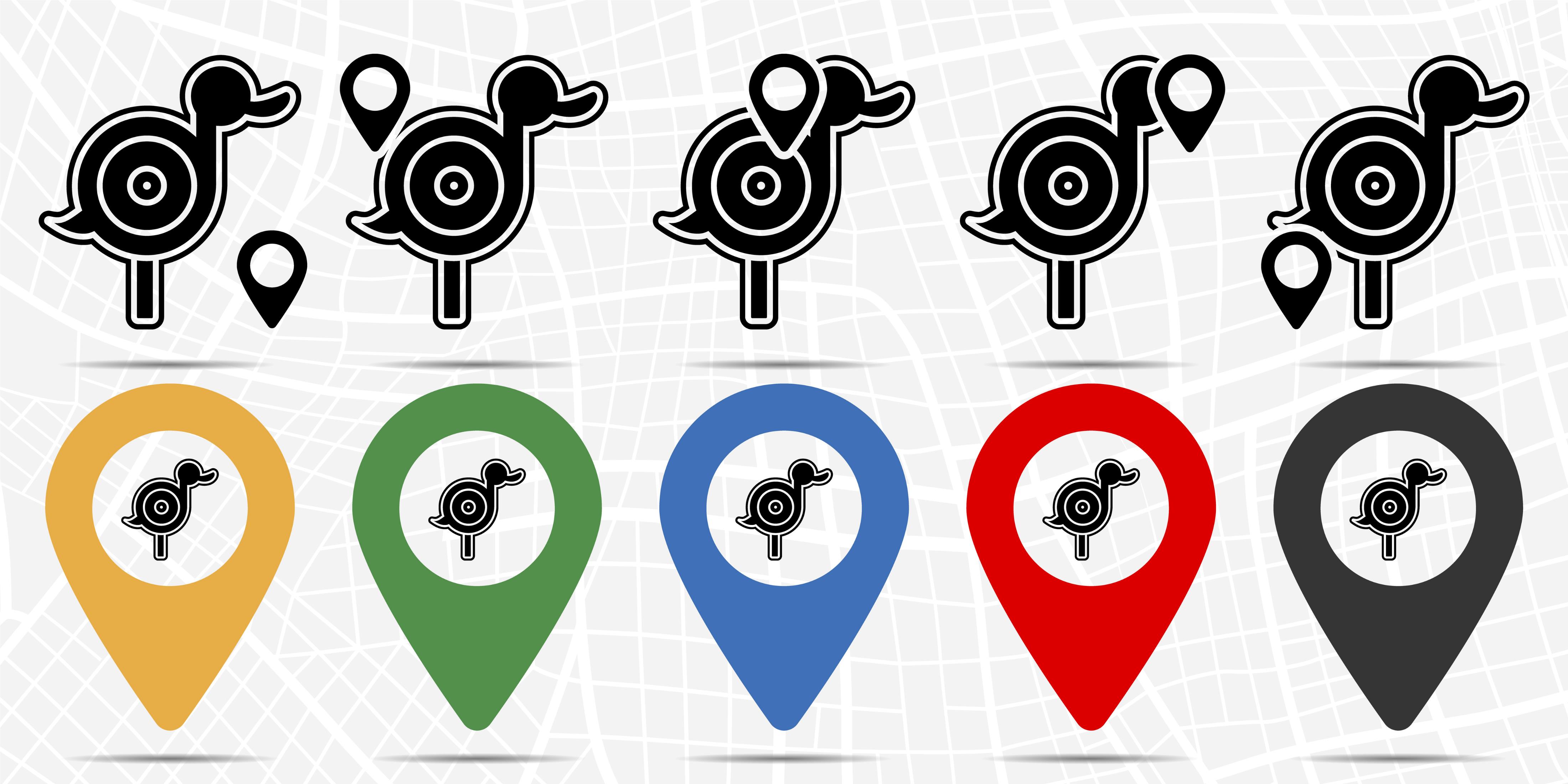 What happens if I use more than one method, and I get different results?

For example, what if the effect size is large but the graph trend does not support that the intervention is meeting the child’s needs compared to peers?
Questions And Answers General: 2a
My school implements academic interventions all year long because it is built-in to each classroom’s schedule, so post-test data would not be applicable. 
Can I instead use the most recent intervention data points that were collected?
What would you recommend?
Questions And Answers General: 2b
My school implements academic interventions all year long because it is built-in to each classroom’s schedule, so post-test data would not be applicable. 
Can I instead use the most recent intervention data points that were collected?
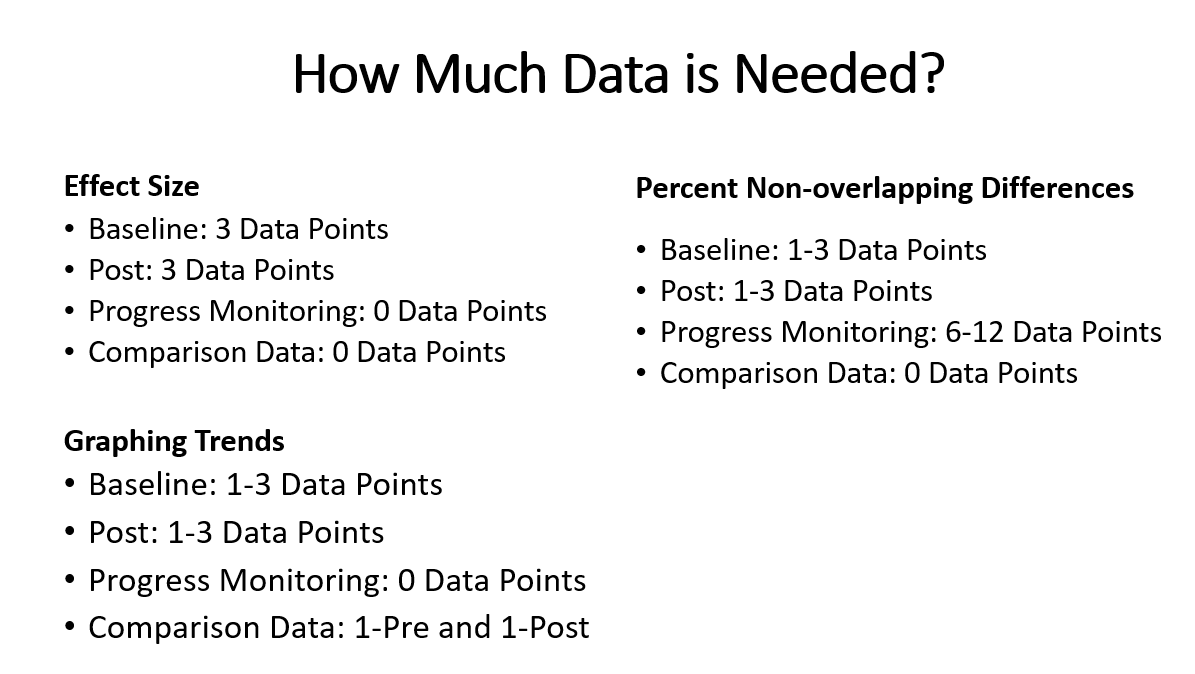 OtherQuestions?
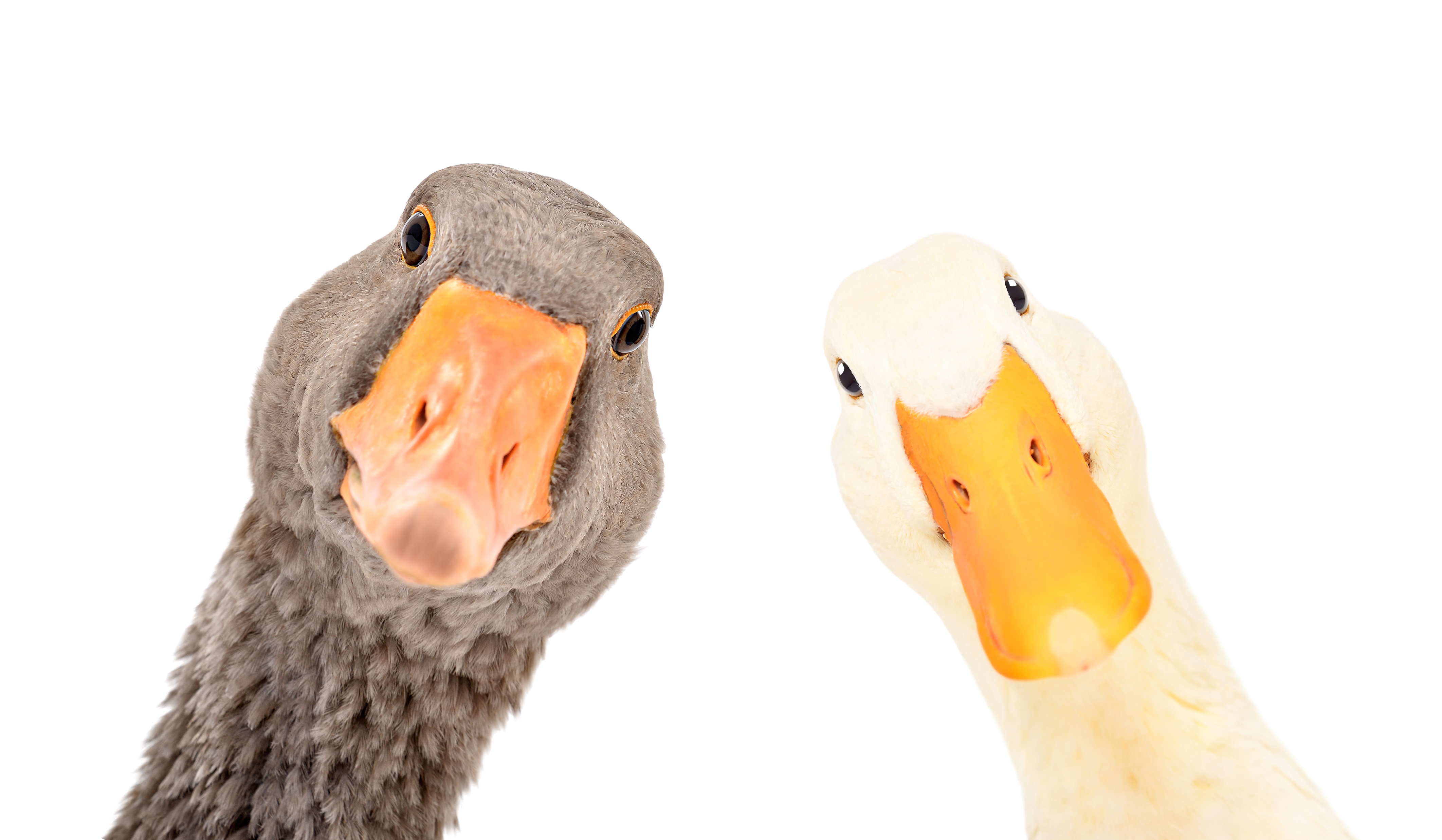 http://kathleenkrach.com
skrach@fsu.edu
References
Adobe Stock Images (2022). Licensed images.
Alonzo, J., Tindal, G., Ulmer, K., and Glasgow, A. (2006). EasyCBM online progress monitoring assessment system. University of Oregon - Center for Educational
Assessment Accountability. http://easycbm.com
Anastasi, A., & Urbina, S. (1997). Psychological testing: Seventh edition. Upper Saddle River, NJ: Prentice Hall. (pp. 111)
DIBELS.NET (n.d.). http://dibels.net/samplereports/DistrictOverviewG1.pdf 
Goffreda, C. T., & Clyde Diperna, J. (2010). An empirical review of psychometric evidence for the Dynamic Indicators of Basic Early Literacy Skills. School Psychology Review, 39(3), 463.
Schultz, E. (2011). Specific learning disability: The importance of using professional judgement. In N. Mather and L. E. Jaffe (Eds.). Comprehensive evaluations: Case reports for psychologists, diagnosticians and special educators (pp. 207-216). Hoboken, NJ: John Wiley & Sons, Inc.
Reynolds, C. R. (2003). Conceptual & technical problems in learning disability diagnosis. In C. R. Reynolds & R. W. Kamphaus (Eds.) Handbook of psychological and educational assessment of children: Intelligence, Aptitude, and Achievement, Second Edition (pp. 475-497). New York: The Guilford Press